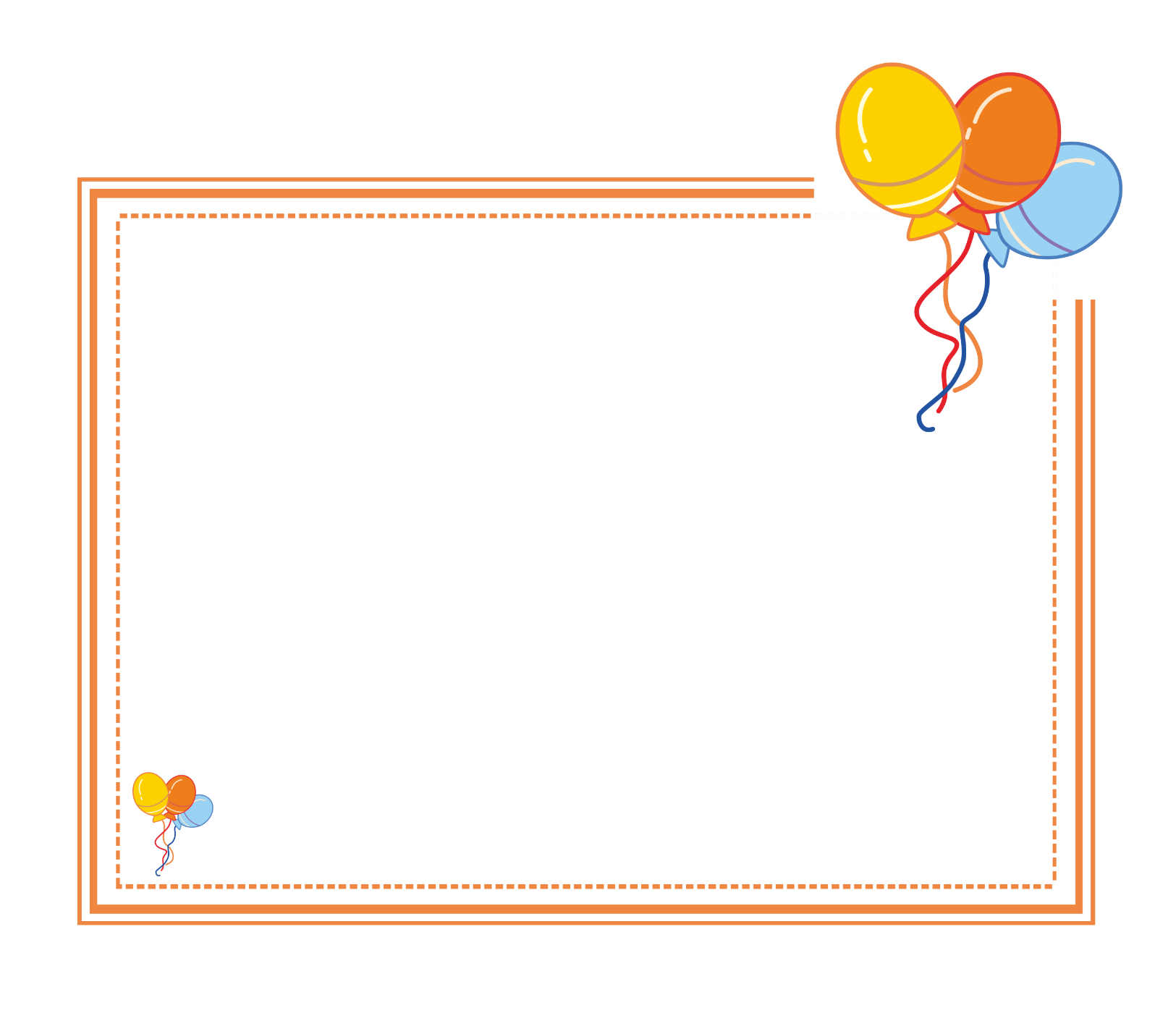 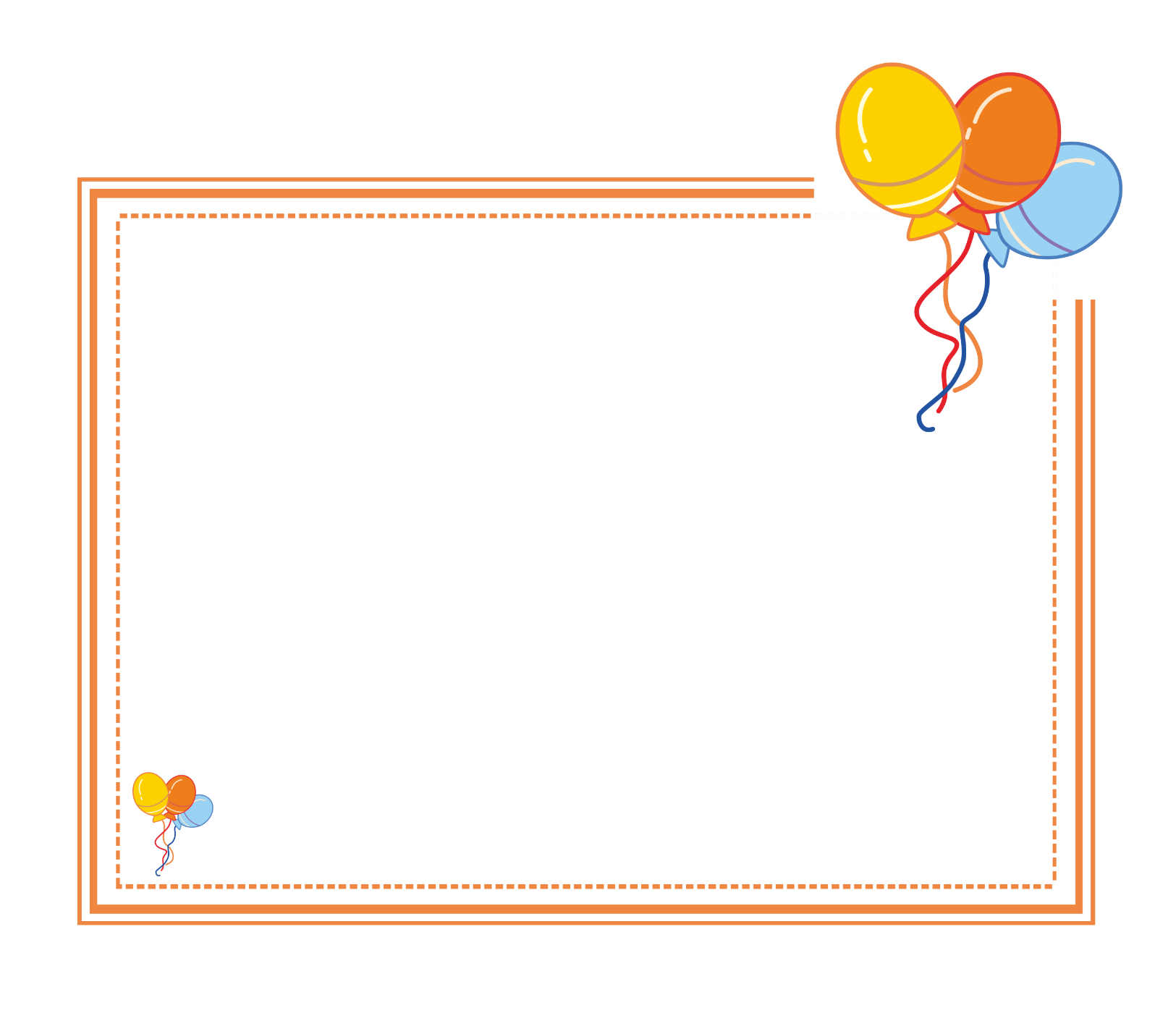 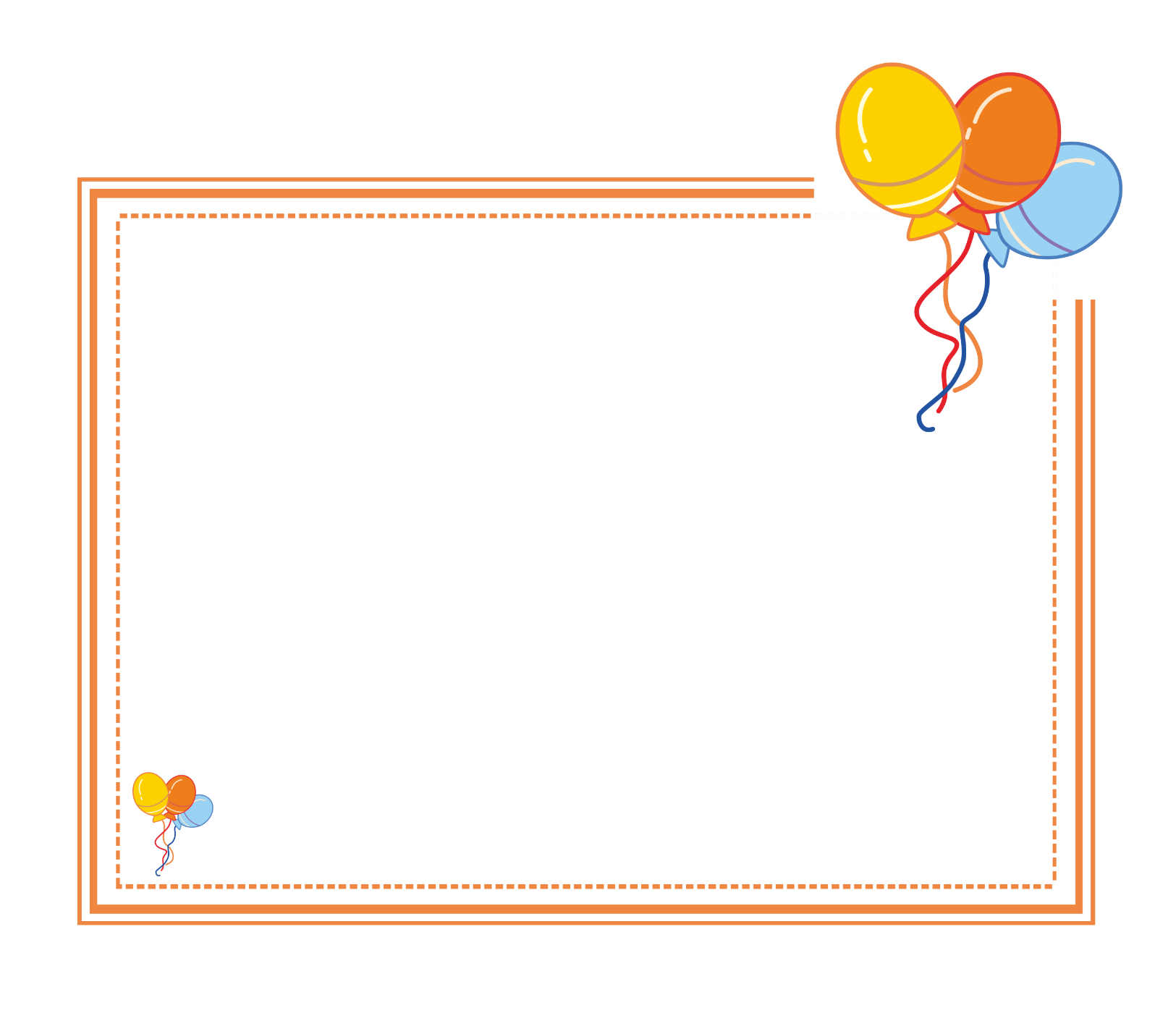 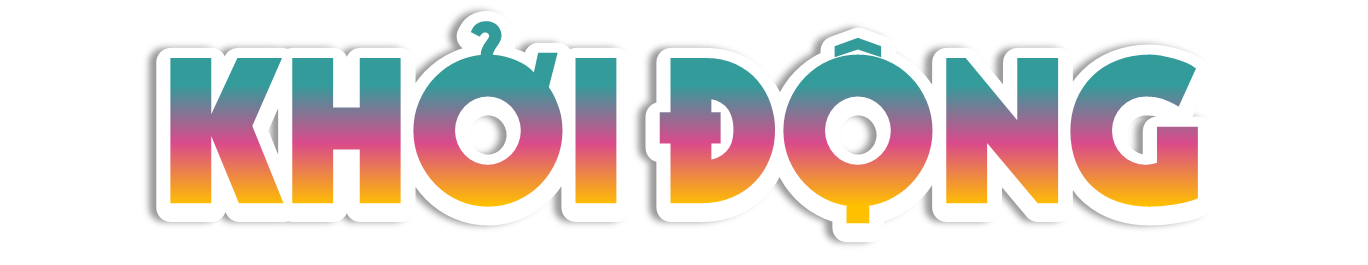 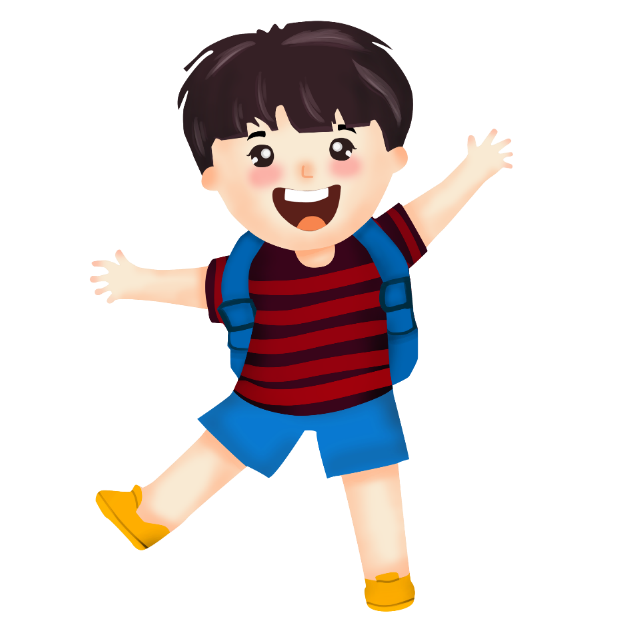 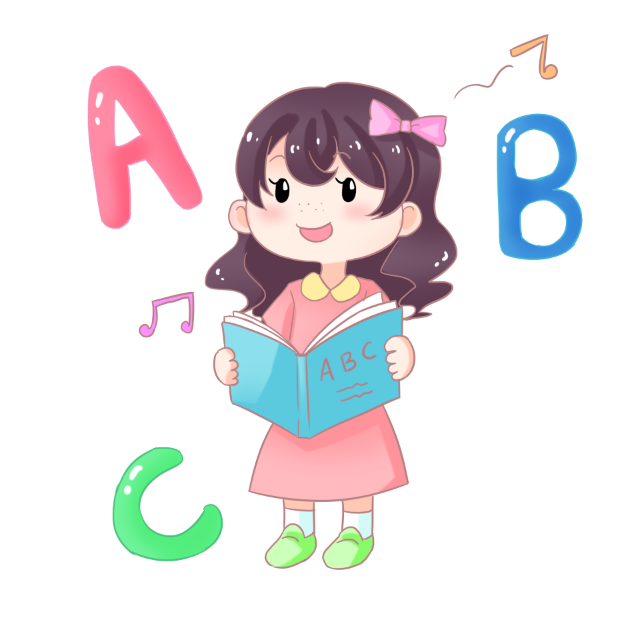 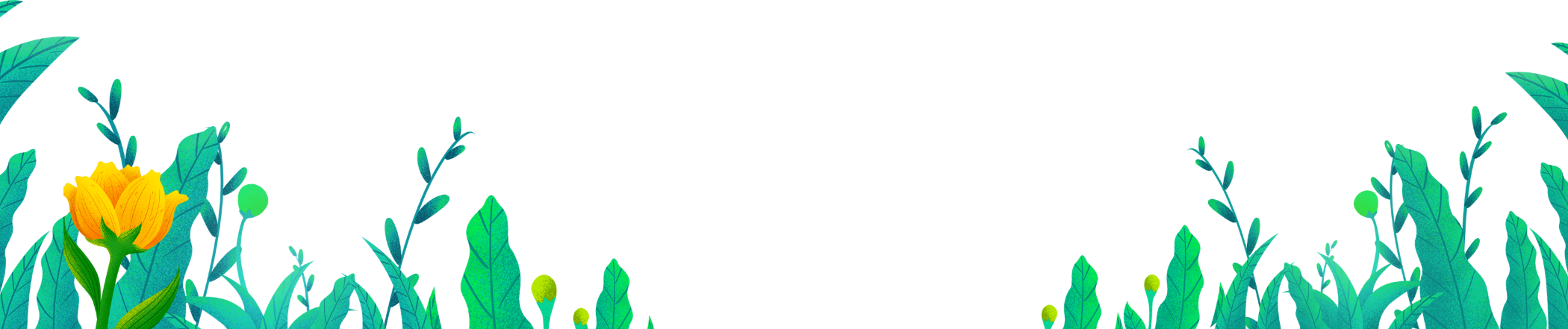 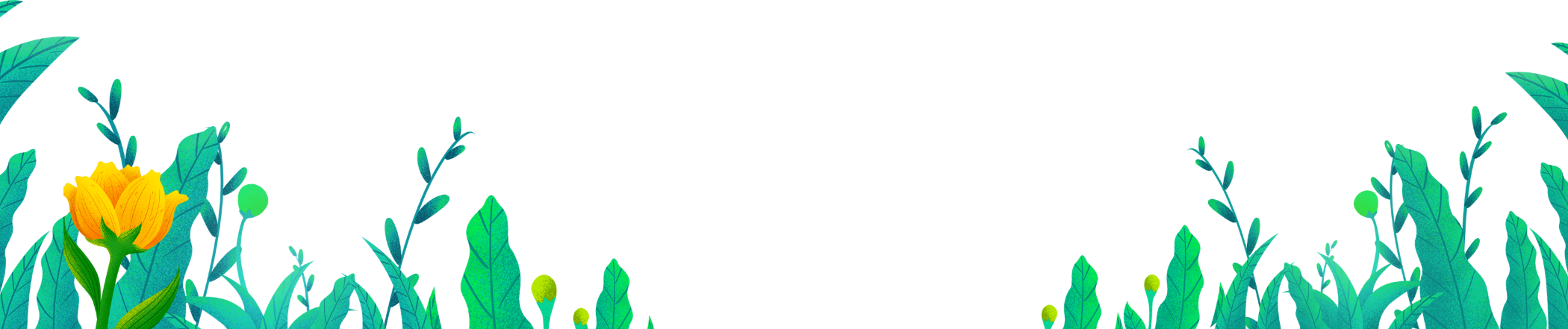 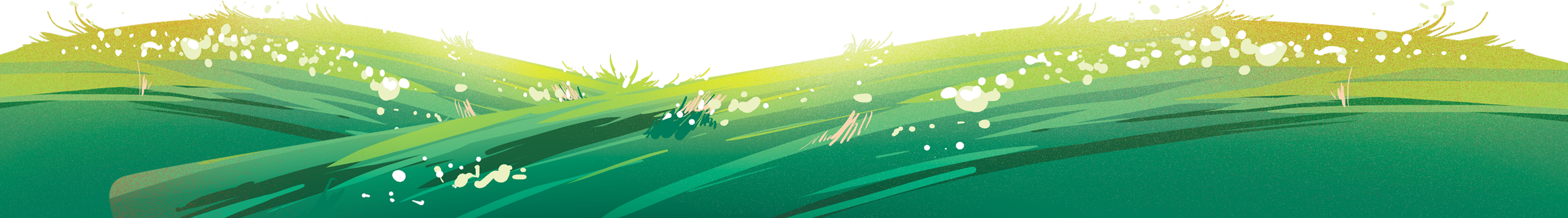 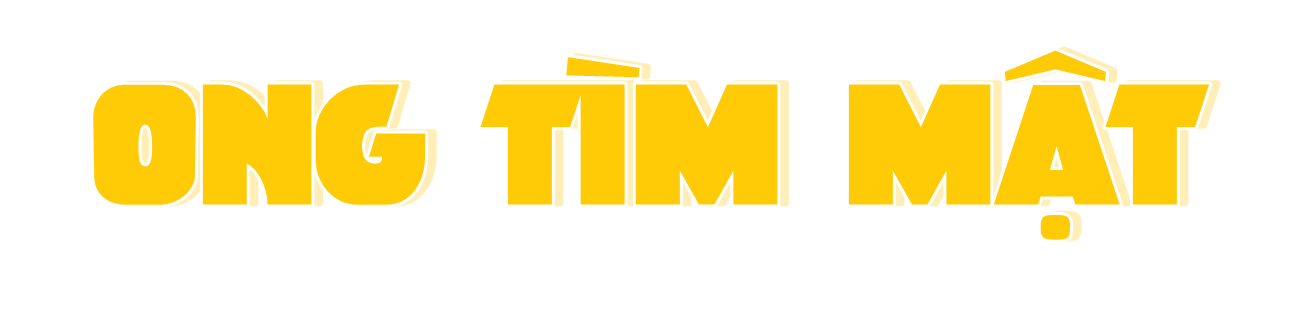 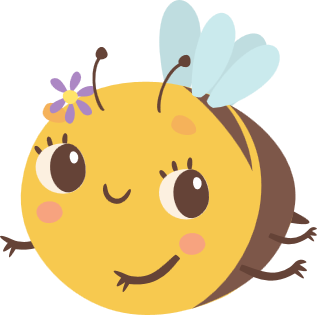 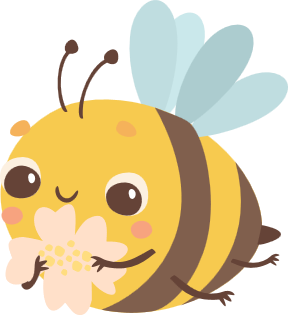 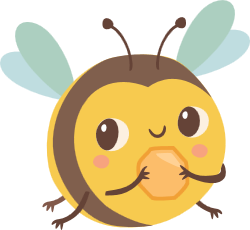 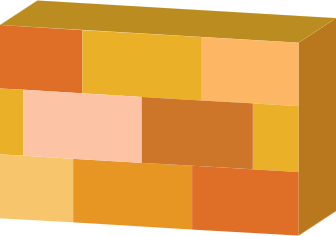 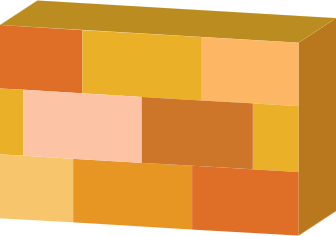 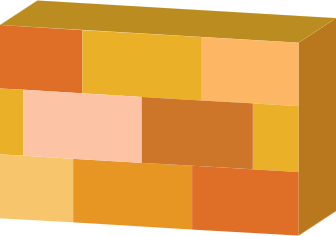 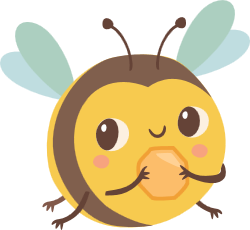 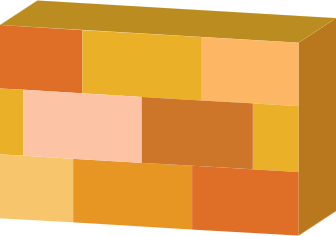 Nấm độc có chứa:
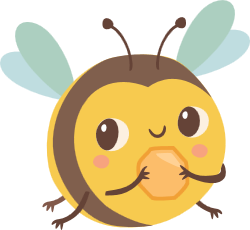 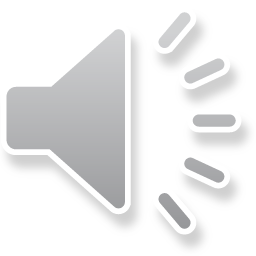 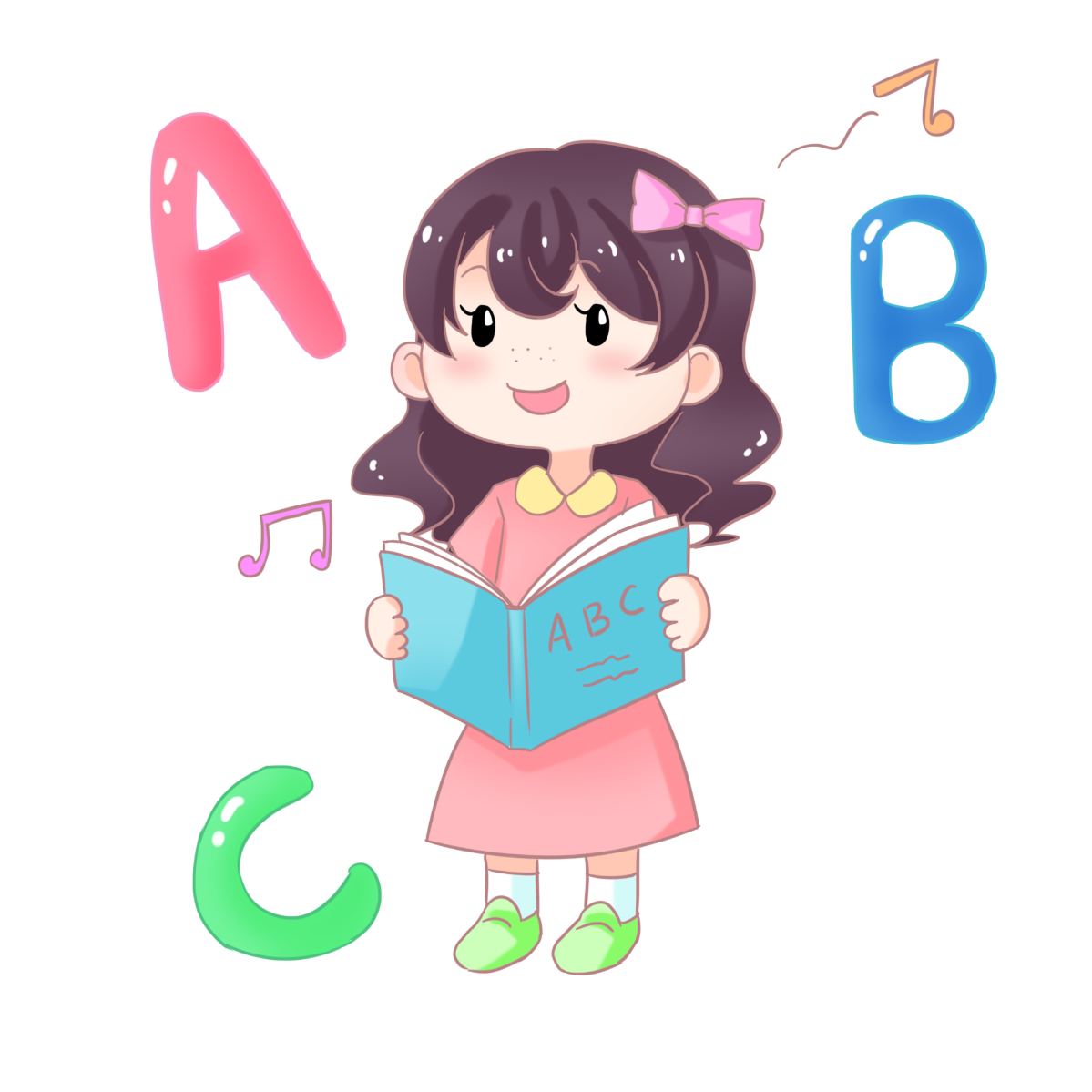 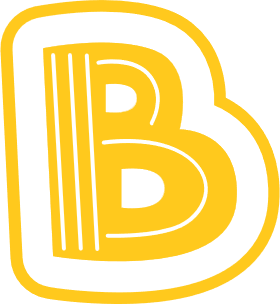 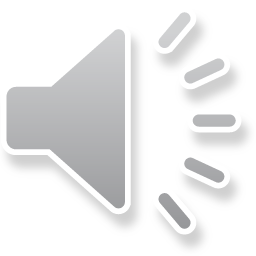 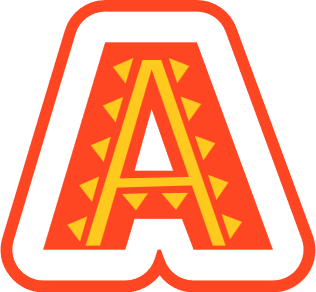 Độc tố
Các chất dinh dưỡng
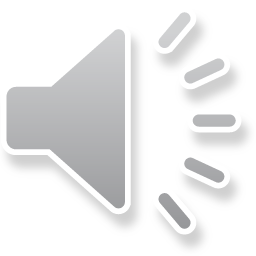 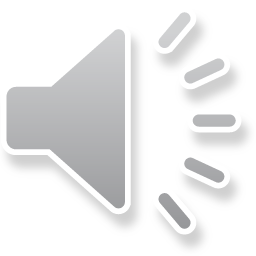 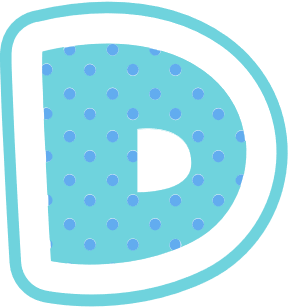 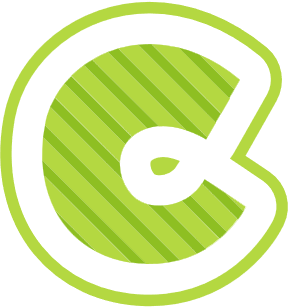 Vi-ta-min
Chất xơ
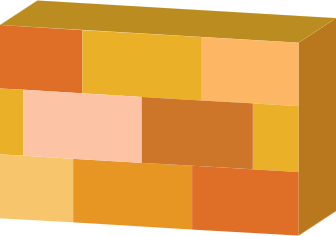 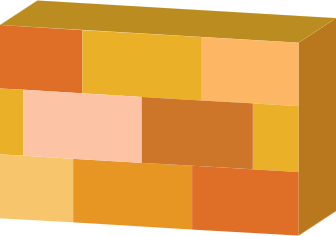 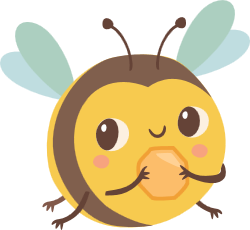 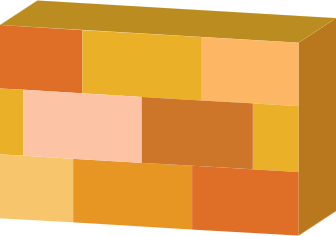 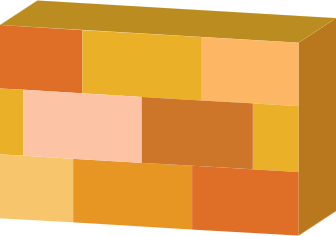 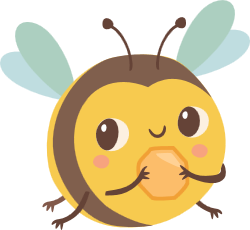 Cách nhận biết thực phẩm đã bị nhiễm nấm mốc là:
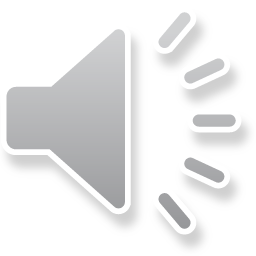 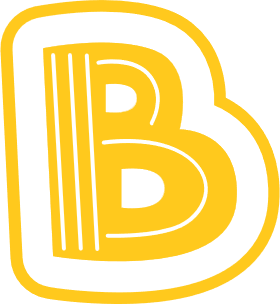 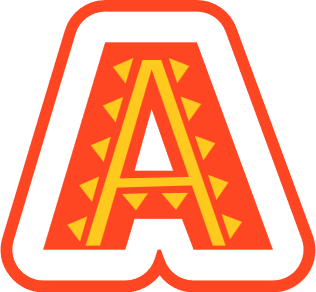 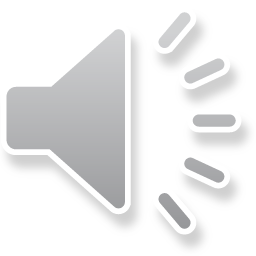 Mốc xanh trắng trên bề mặt thực phẩm
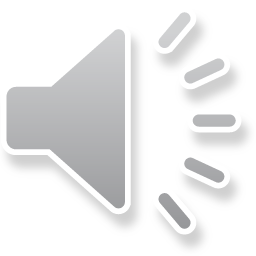 Đồ ăn bị chua, đắng, thay đổi mùi vị
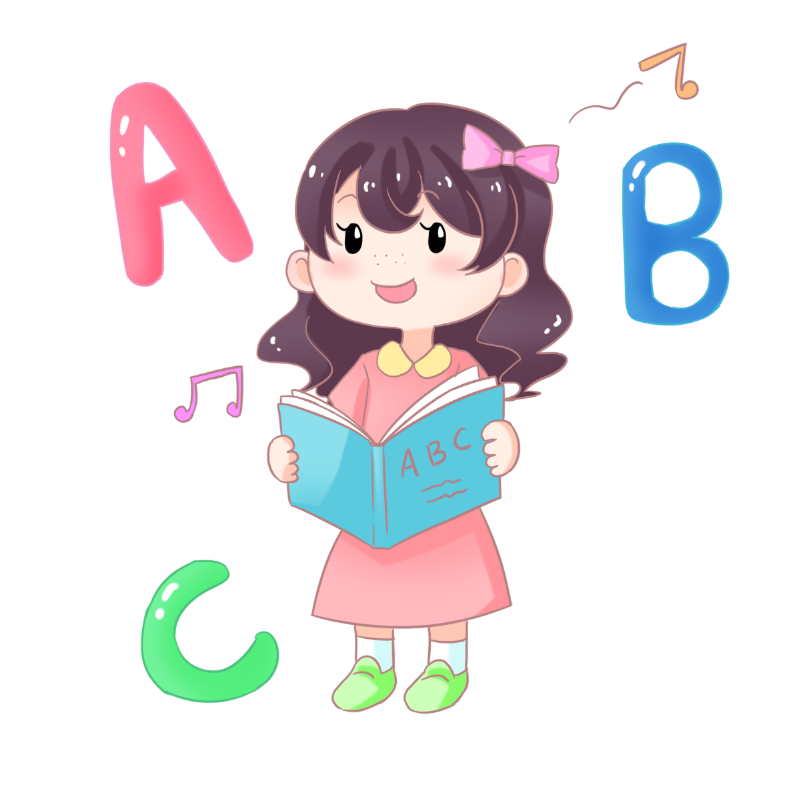 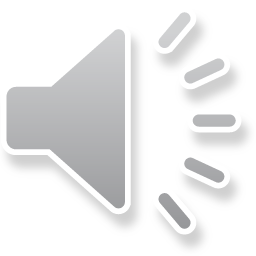 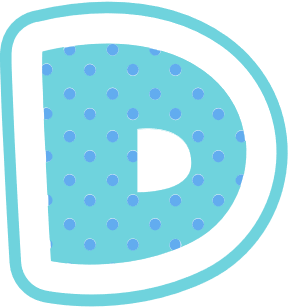 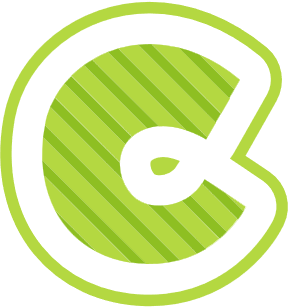 Cả A, B, C đều đúng
Thực phẩm bị mềm nhũn, ẩm ướt
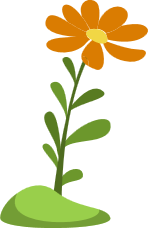 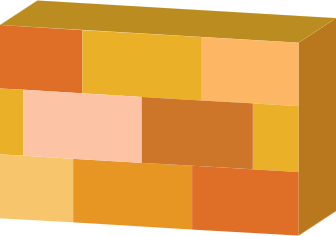 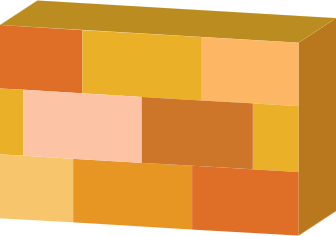 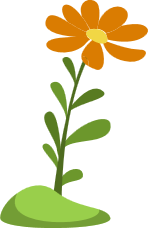 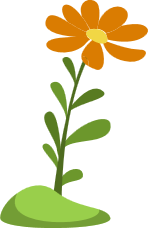 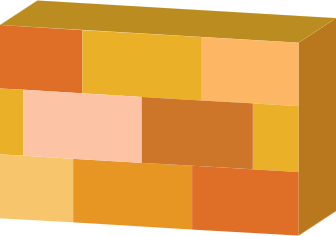 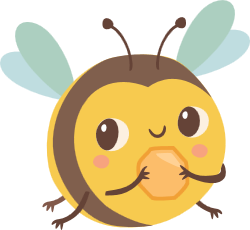 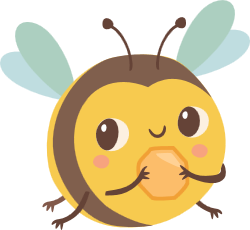 Đâu không phải cách bảo quản thực phẩm?
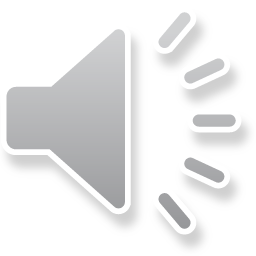 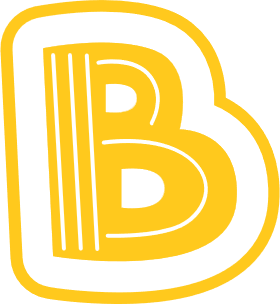 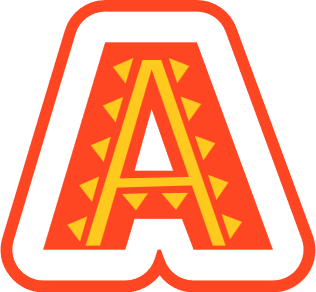 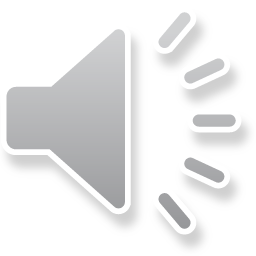 Ngâm đường
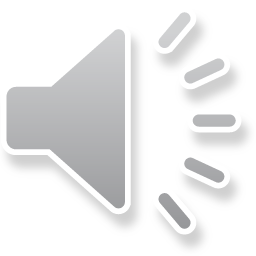 Phơi khô
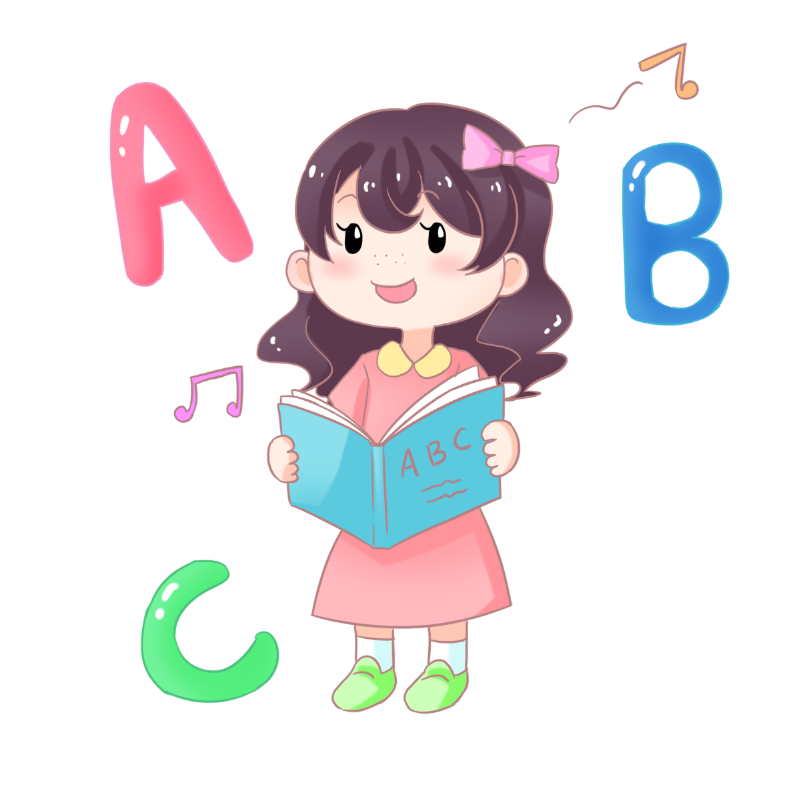 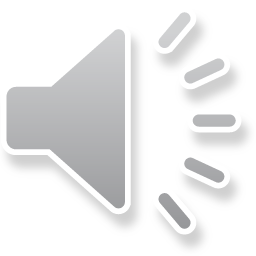 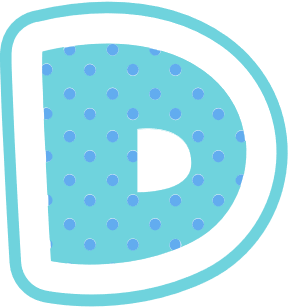 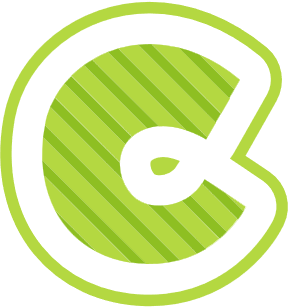 Để thực phẩm trong phòng
Sấy khô
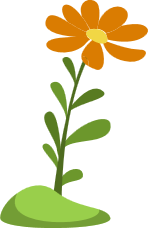 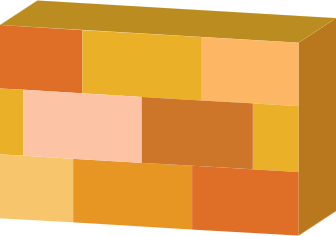 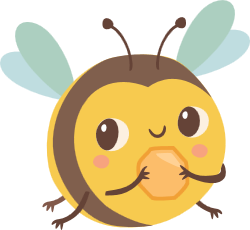 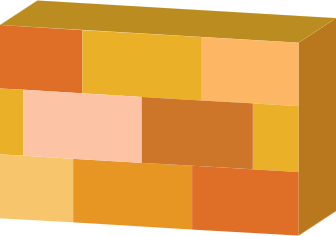 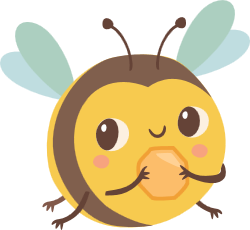 Nấm mốc phát triển trong môi trường có:
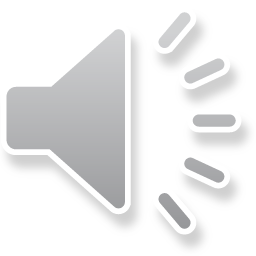 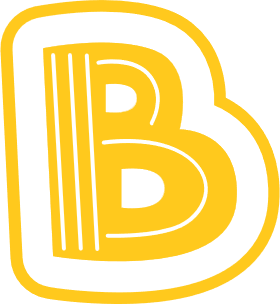 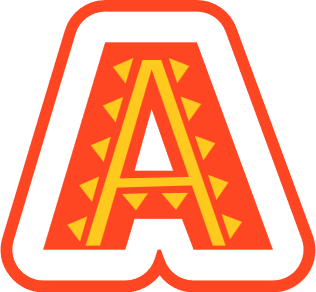 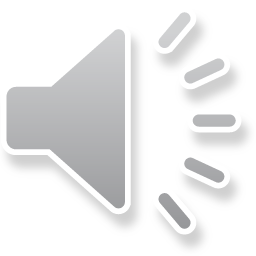 Nhiệt độ thấp, độ ẩm cao
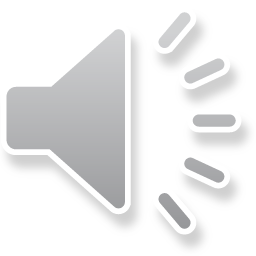 Nhiệt độ cao, độ ẩm cao
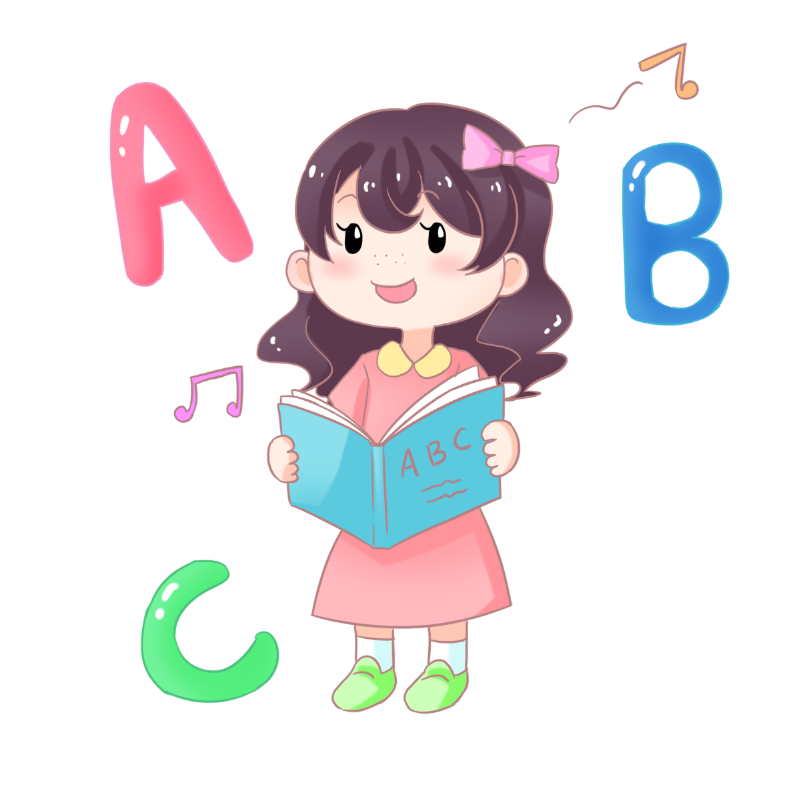 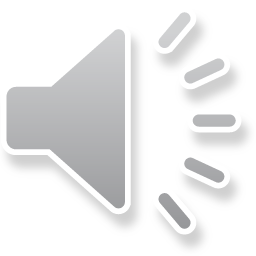 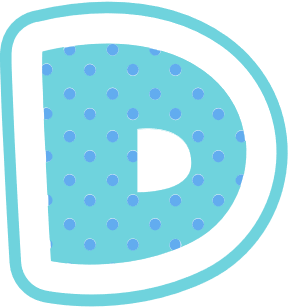 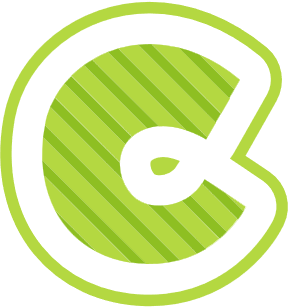 Nhiệt độ cao, độ ẩm thấp
Nhiệt độ thấp, độ ẩm thấp
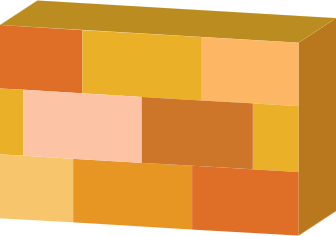 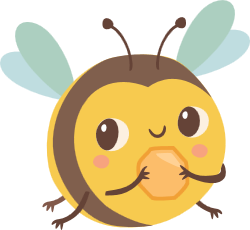 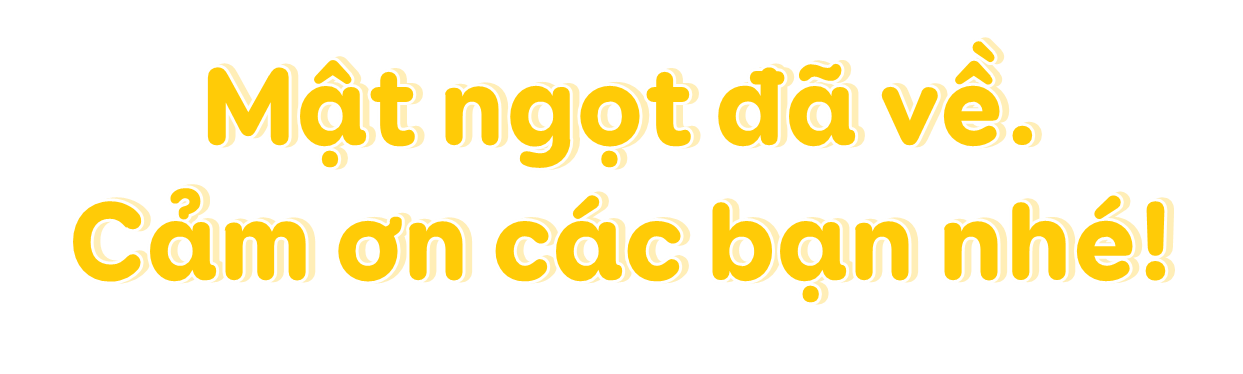 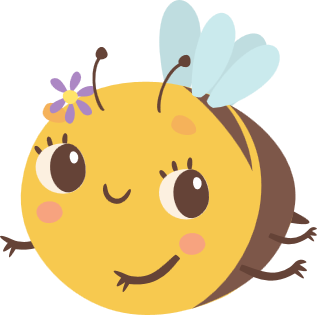 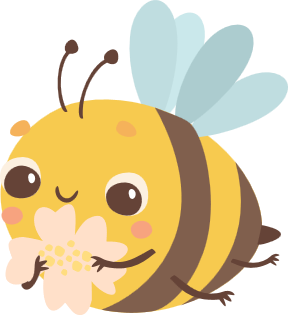 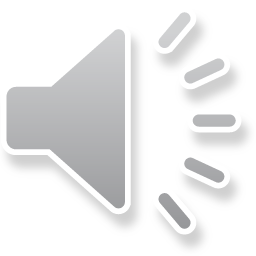 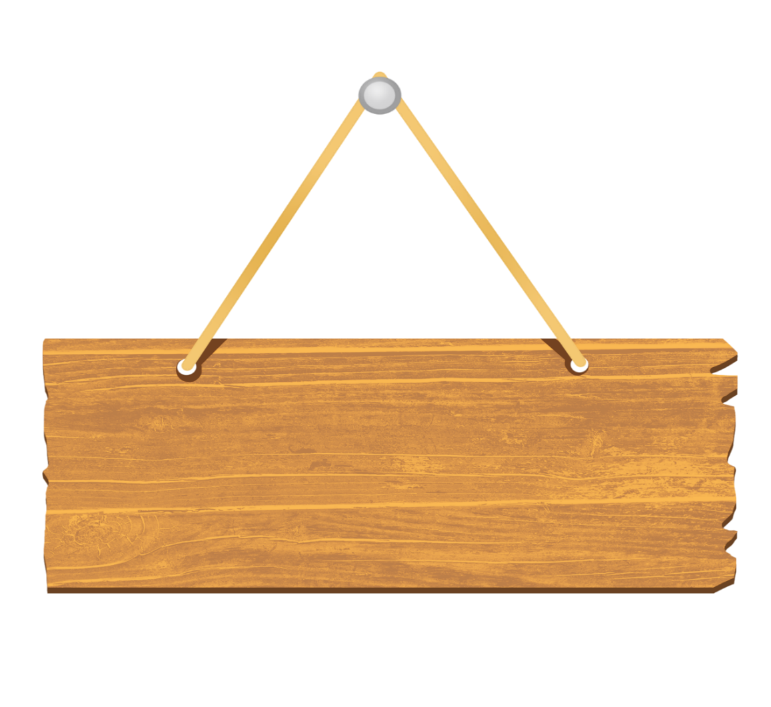 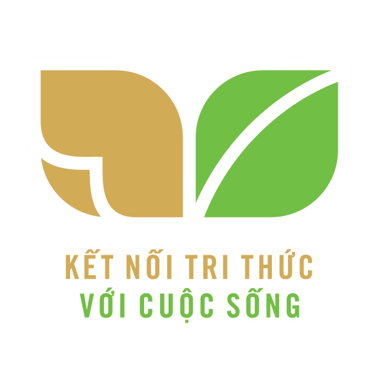 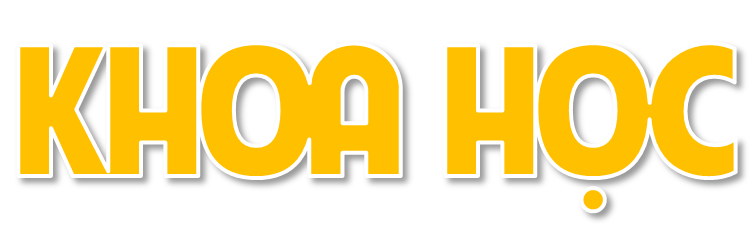 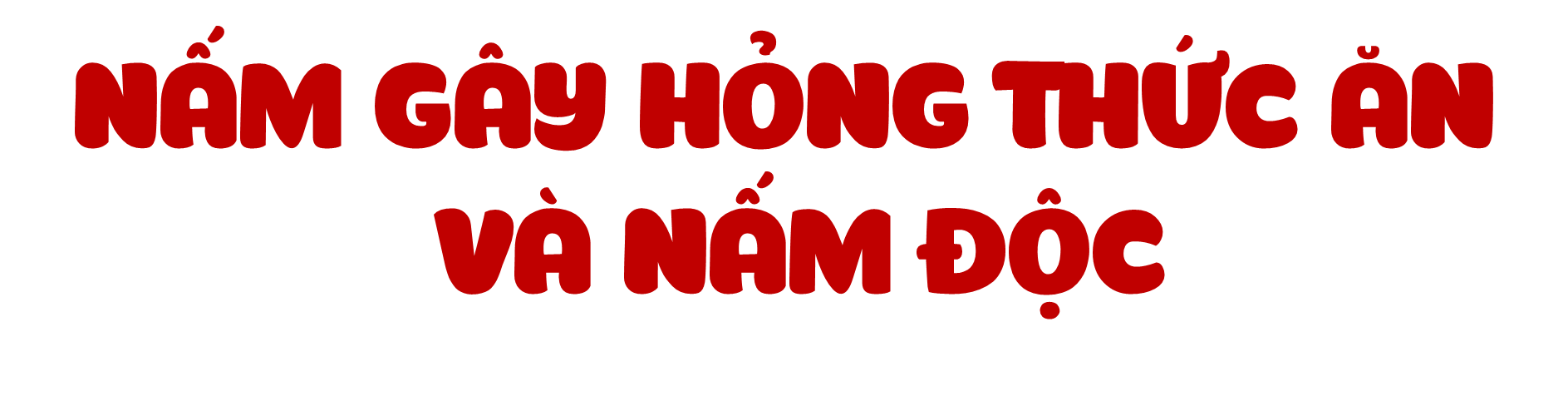 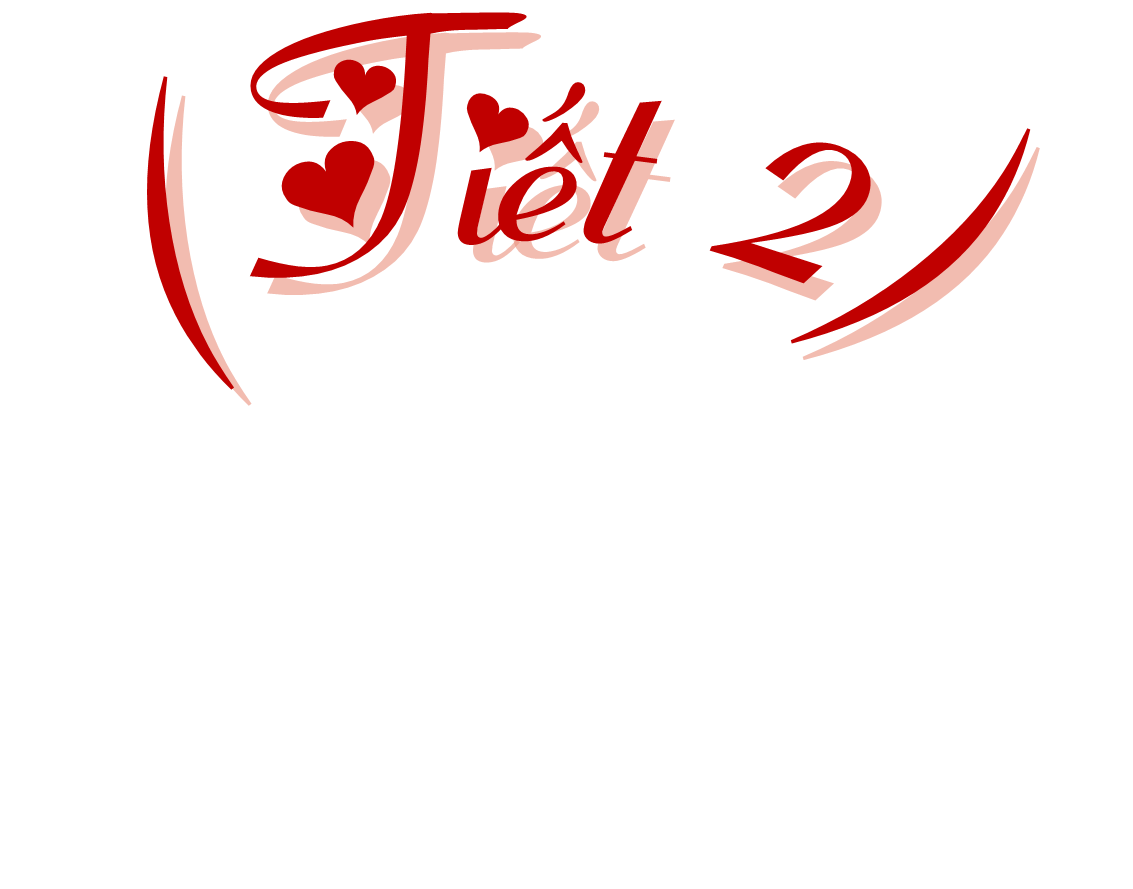 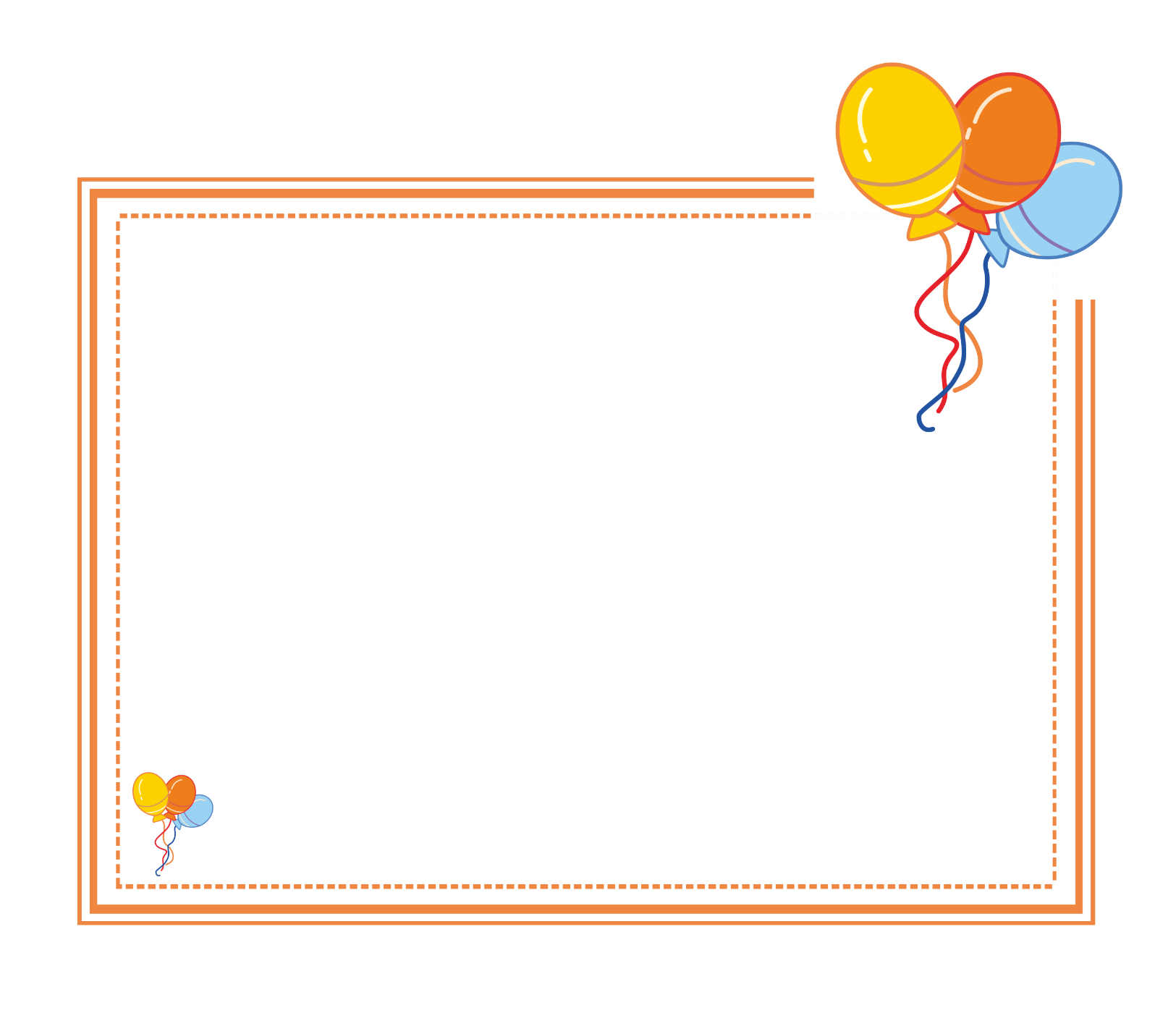 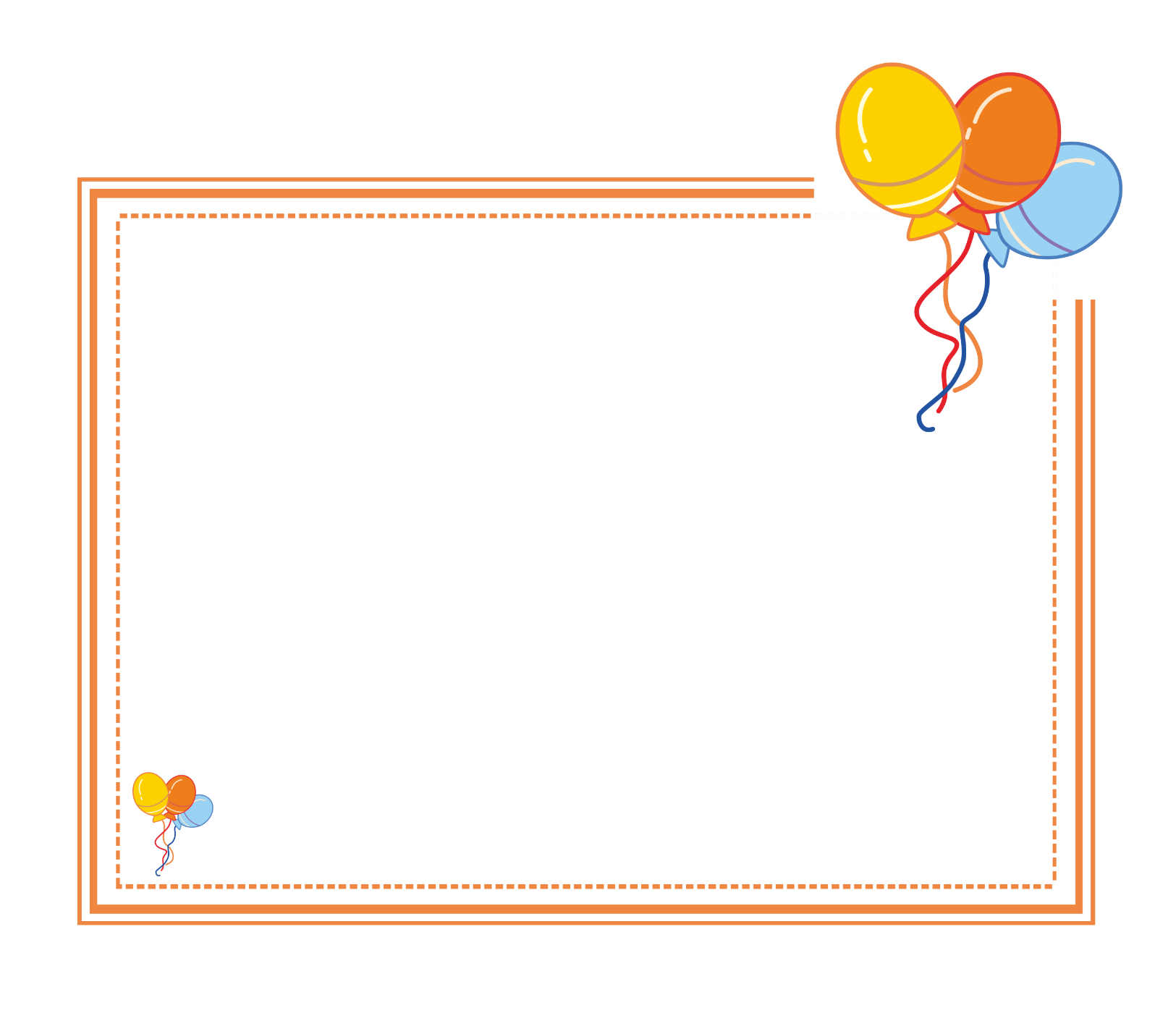 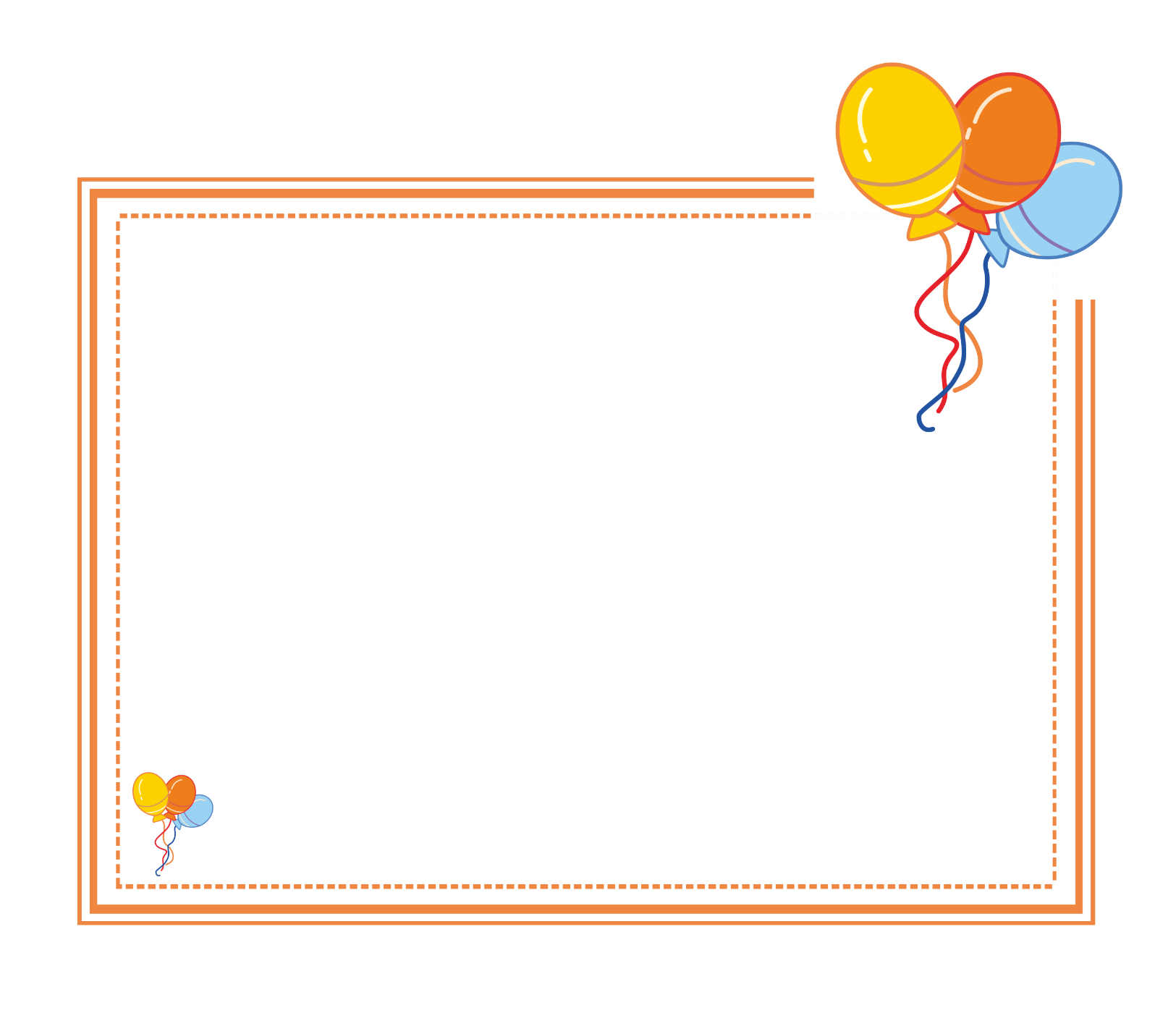 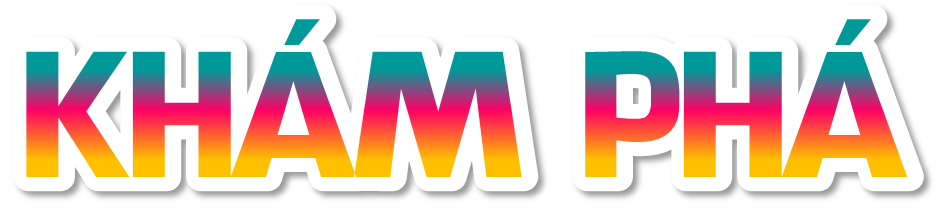 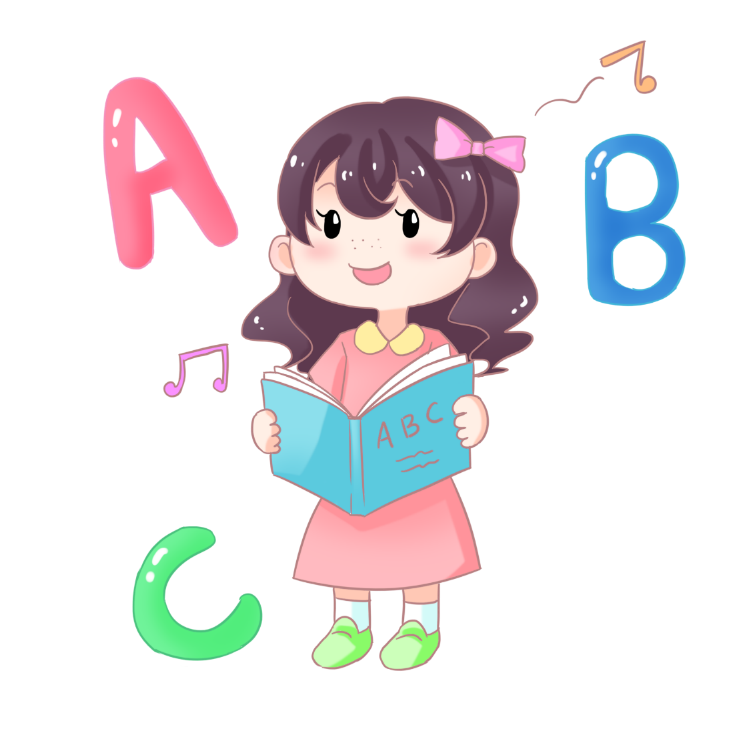 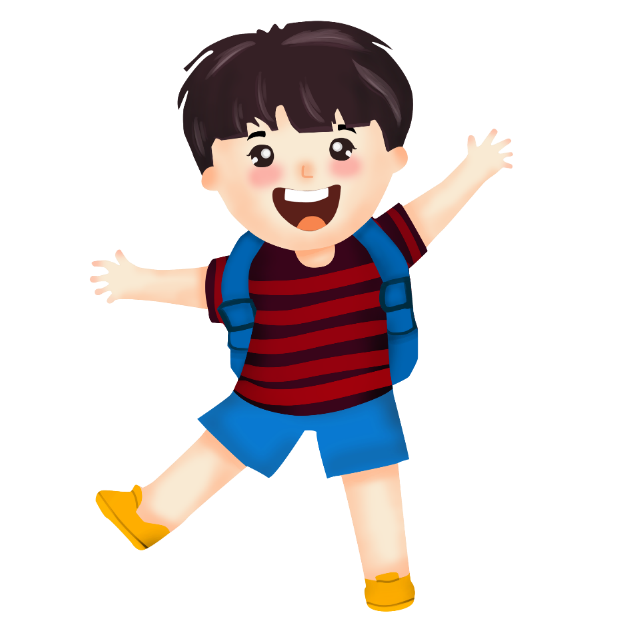 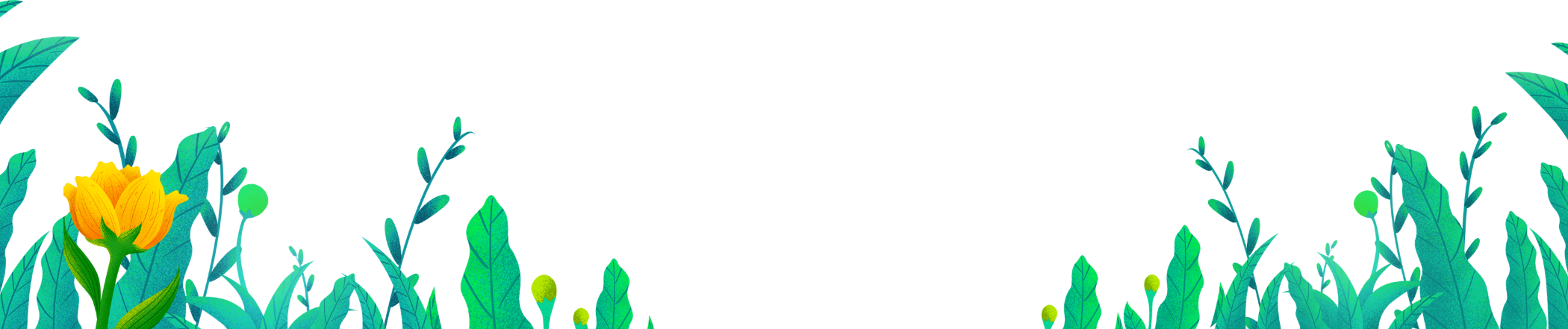 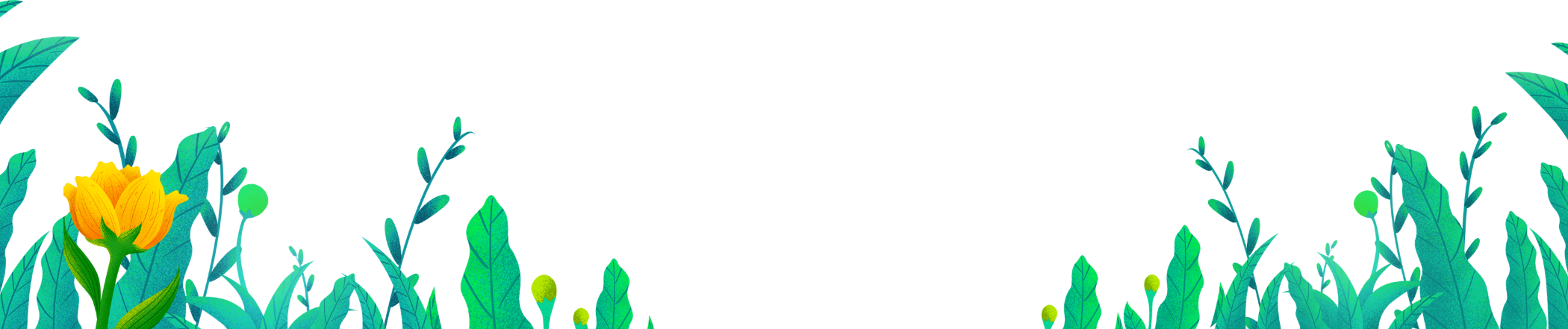 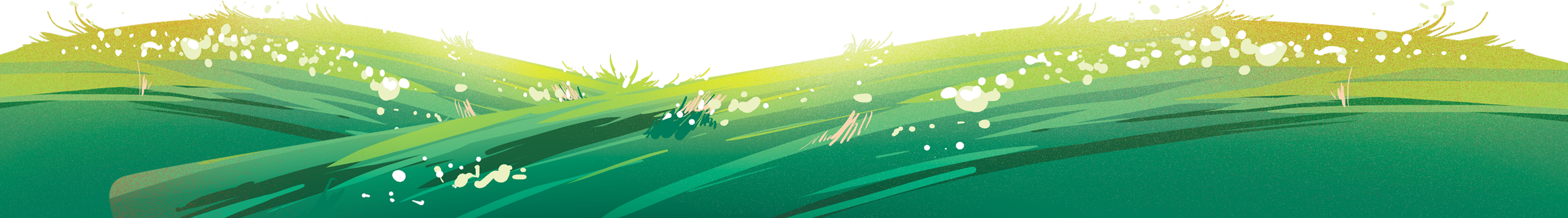 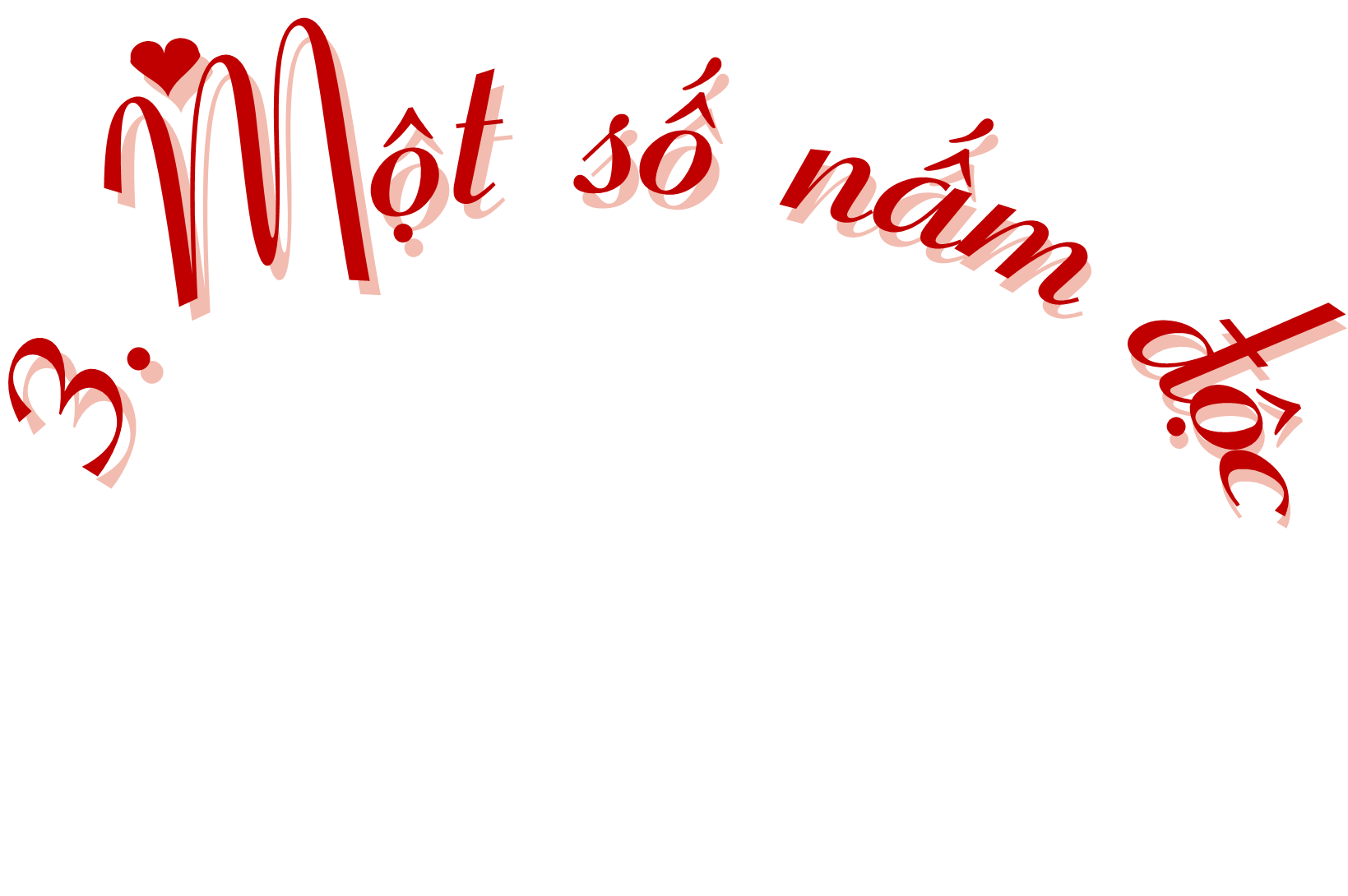 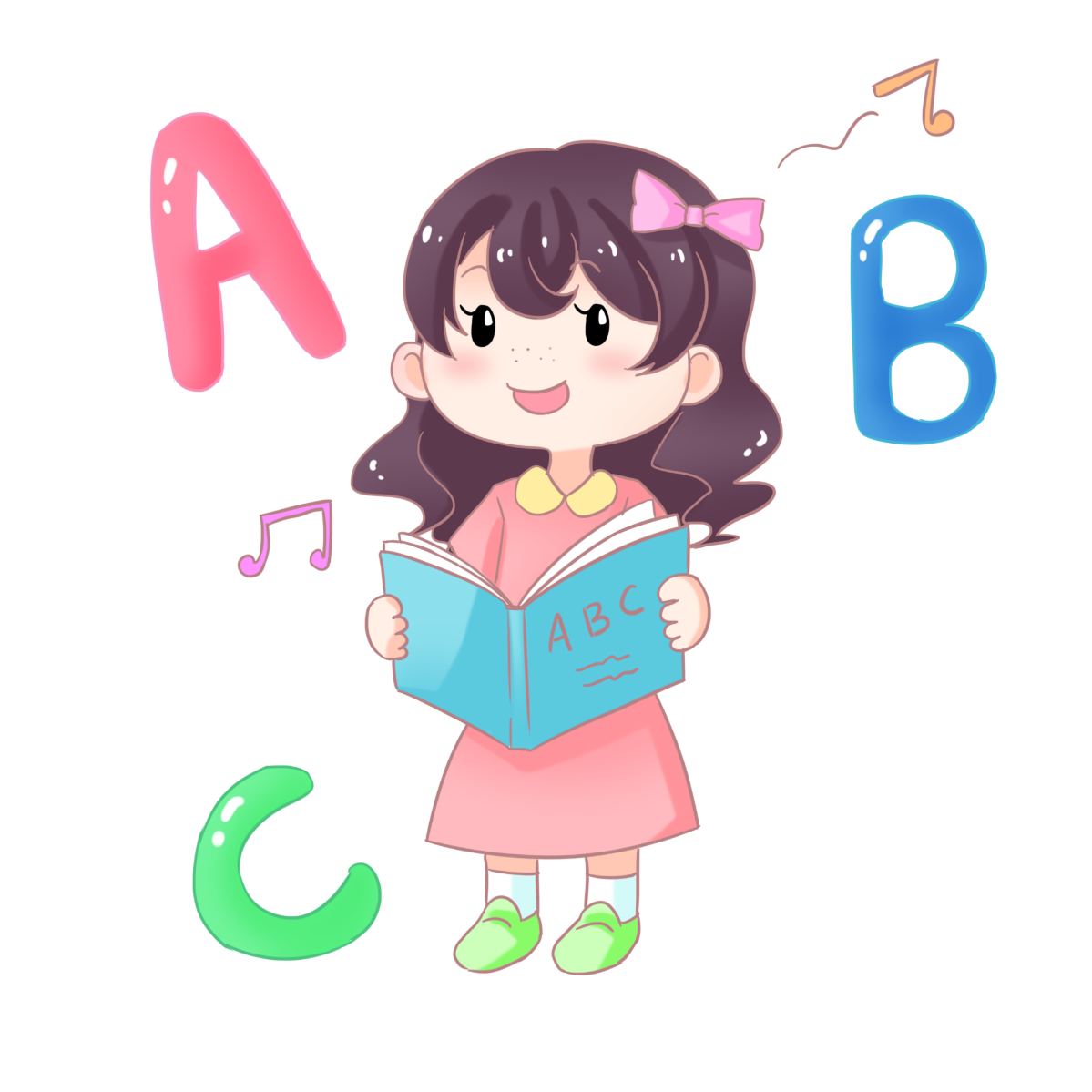 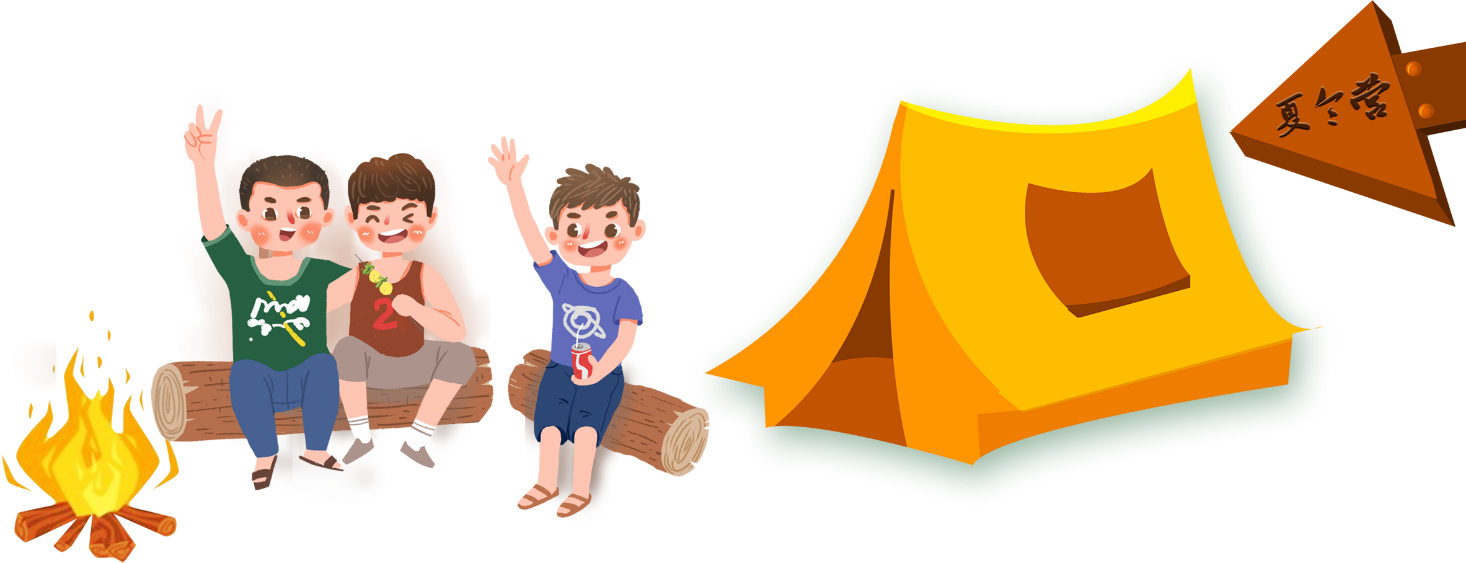 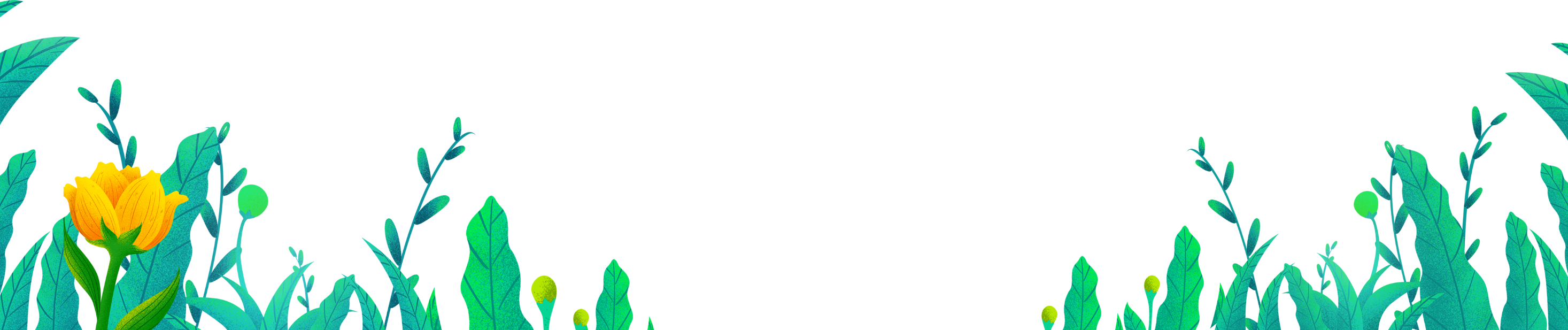 Nấm độc có chứa độc tố. Khi người ăn phải nấm độc bị ngộ độc, các cơ quan như tiêu hóa, thần kinh bị ảnh hưởng, thậm chí trường hợp nặng có thể dẫn đến tử vong.
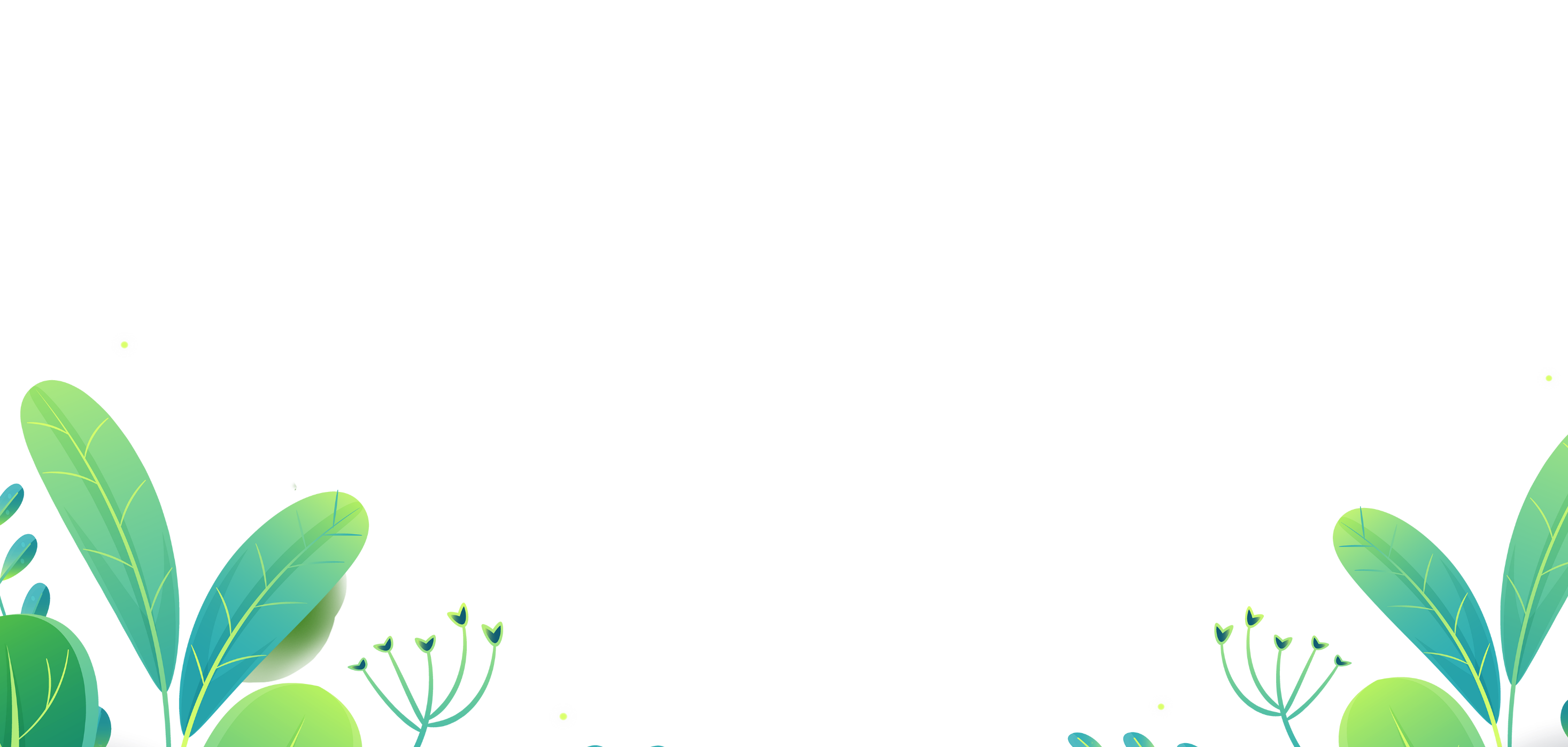 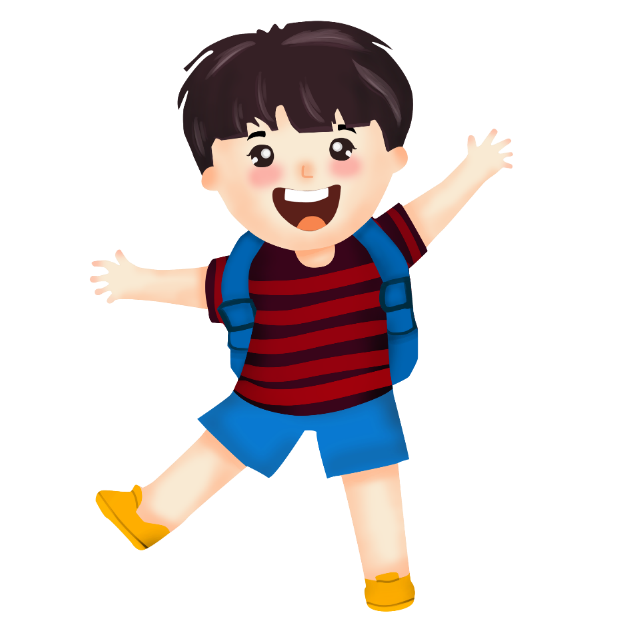 Quan sát hình 5 về một số nấm độc, mô tả hình dạng màu sắc nơi sống của chúng.
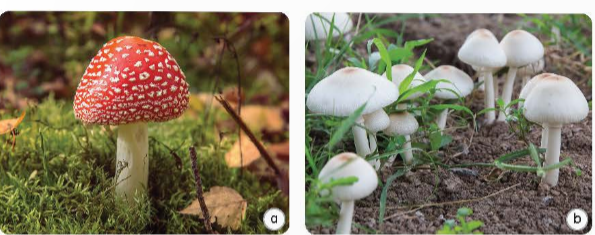 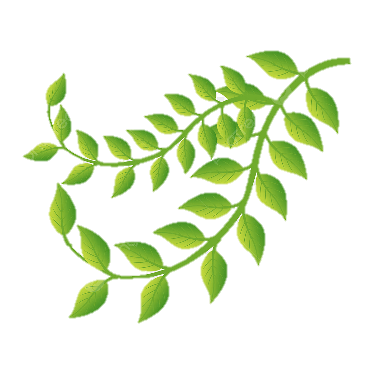 Nấm độc cũng như các loại nấm thông thường khác. Chúng đa dạng về màu sắc hình dạng, kích thước không phải chỉ có màu trắng hoặc màu đỏ.
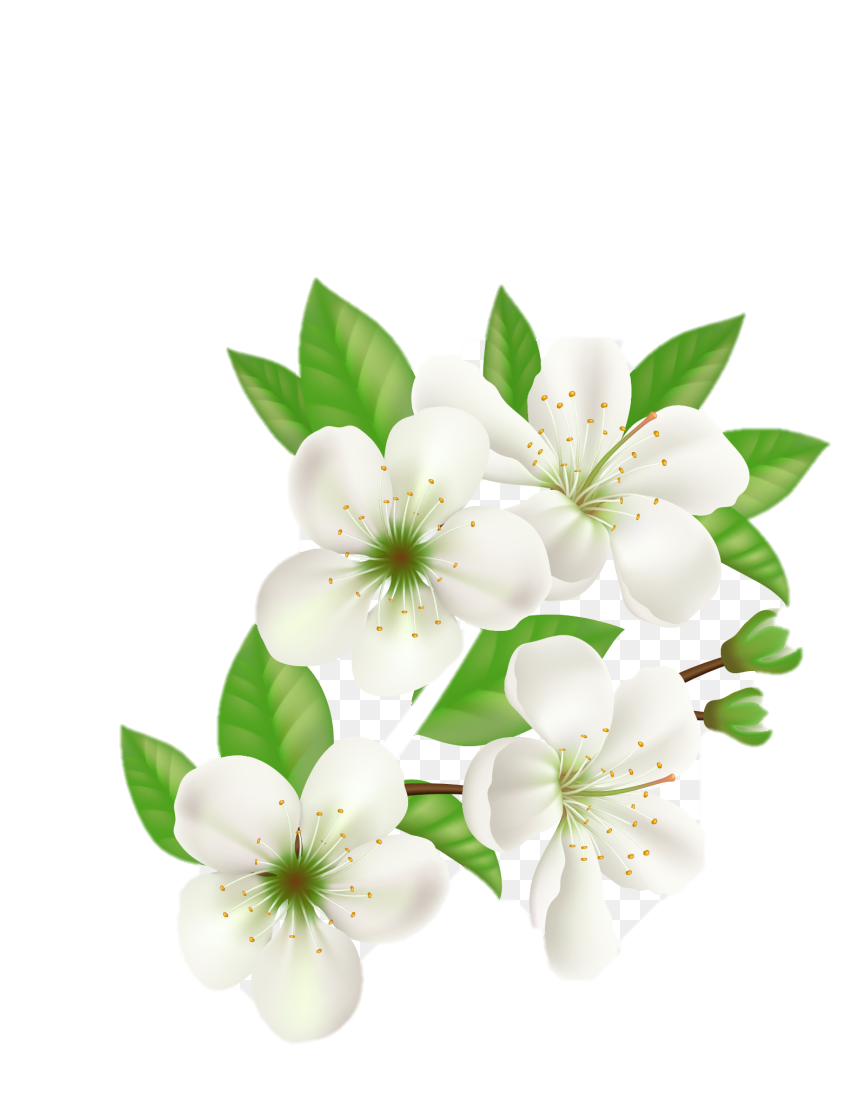 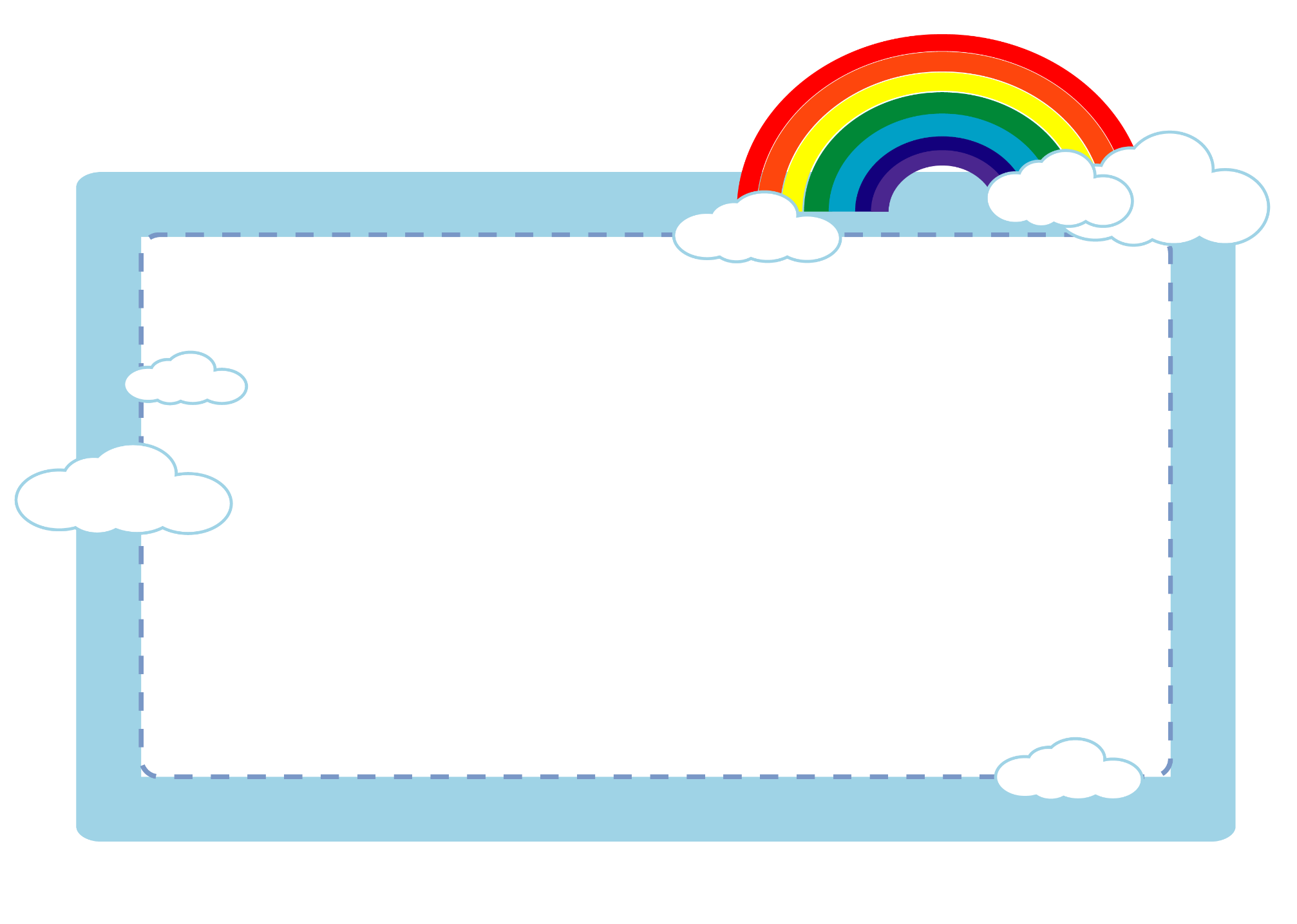 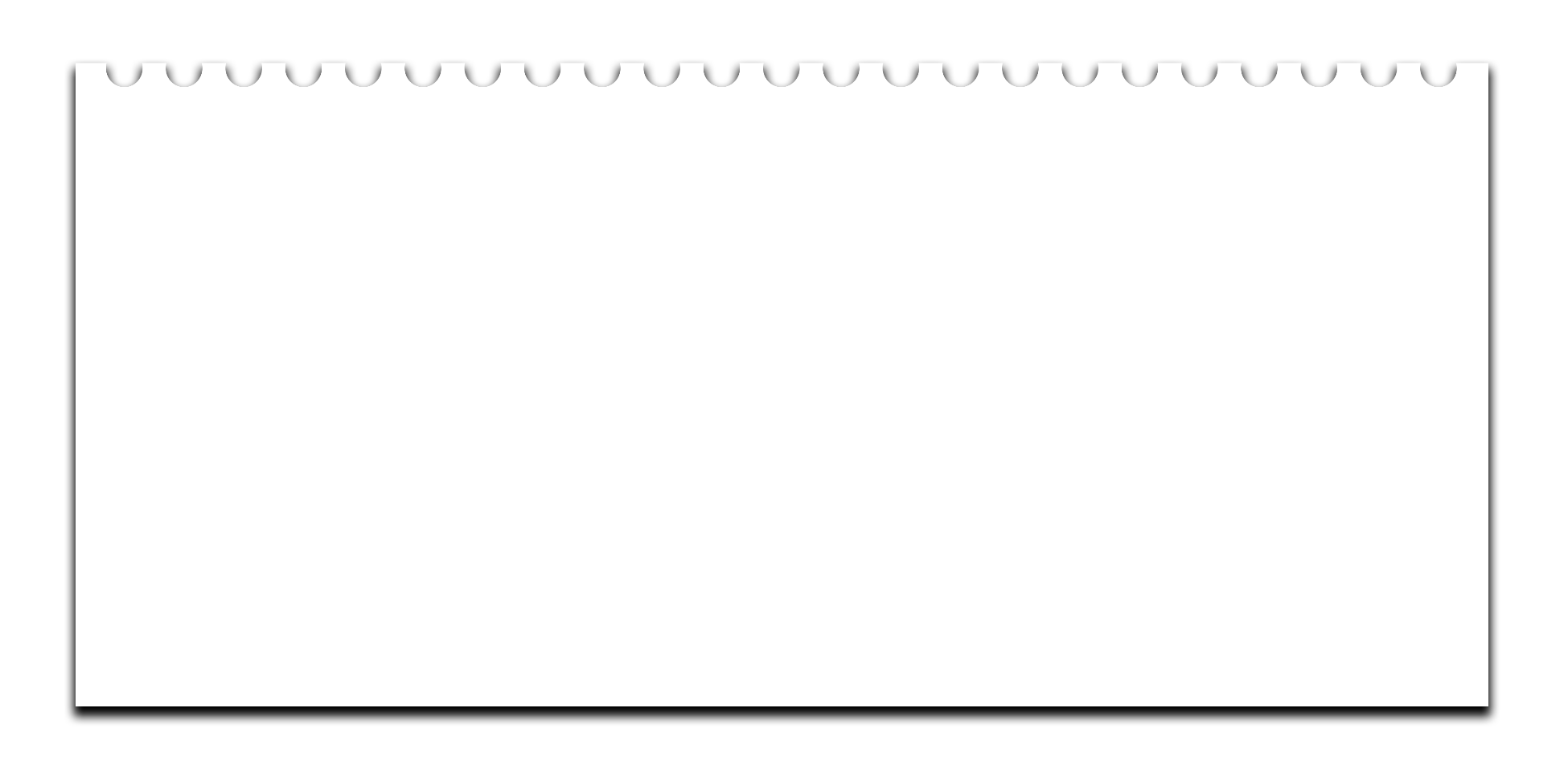 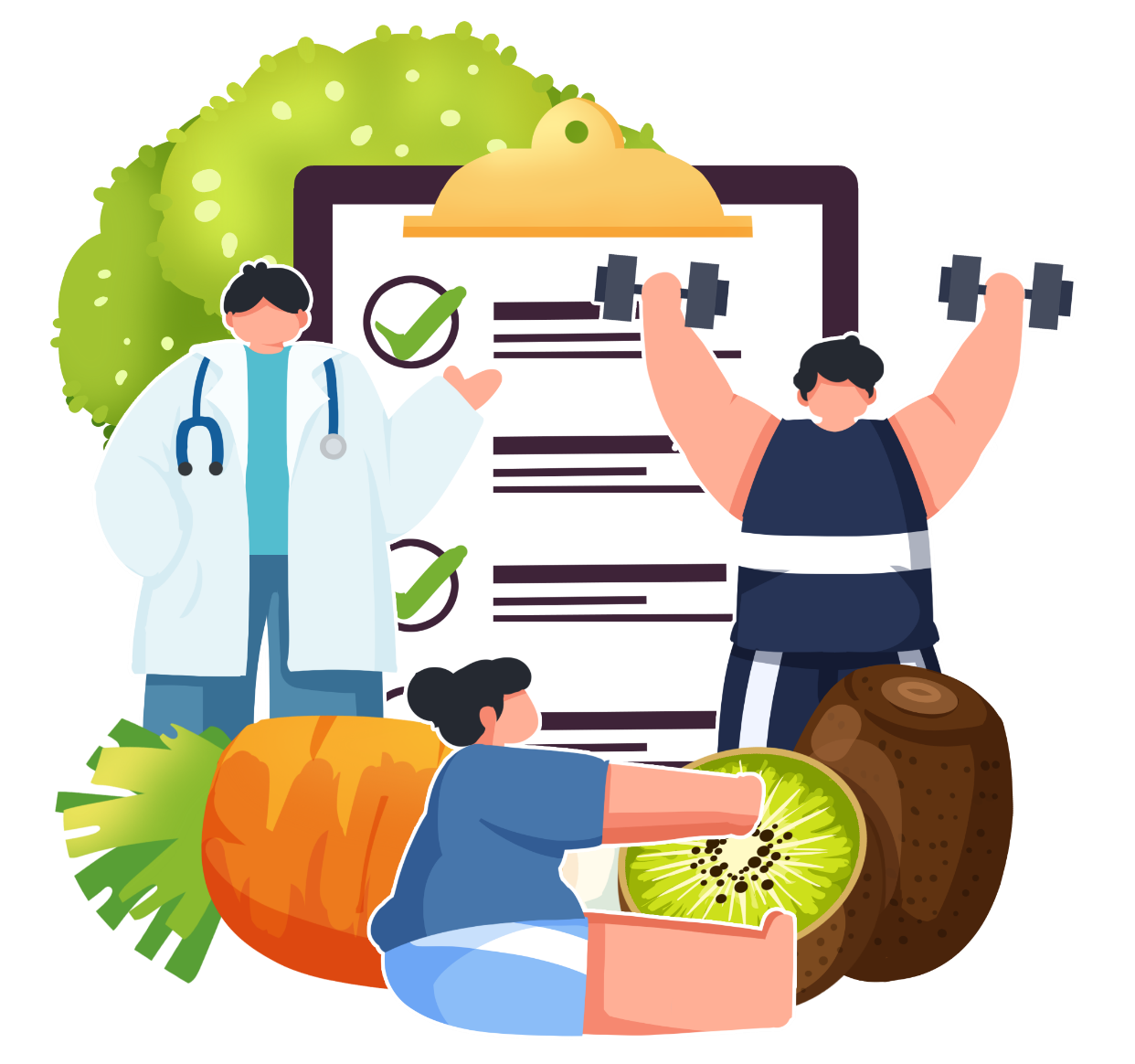 Vì sao không được ăn nấm lạ?
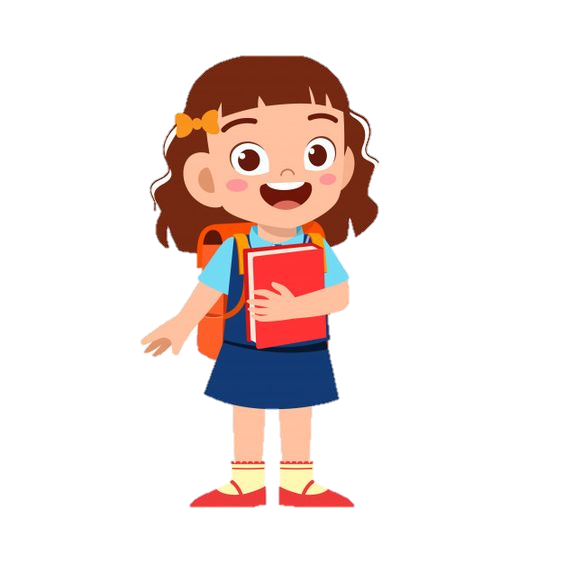 Không ăn nấm lạ để tránh bị ngộ độc.
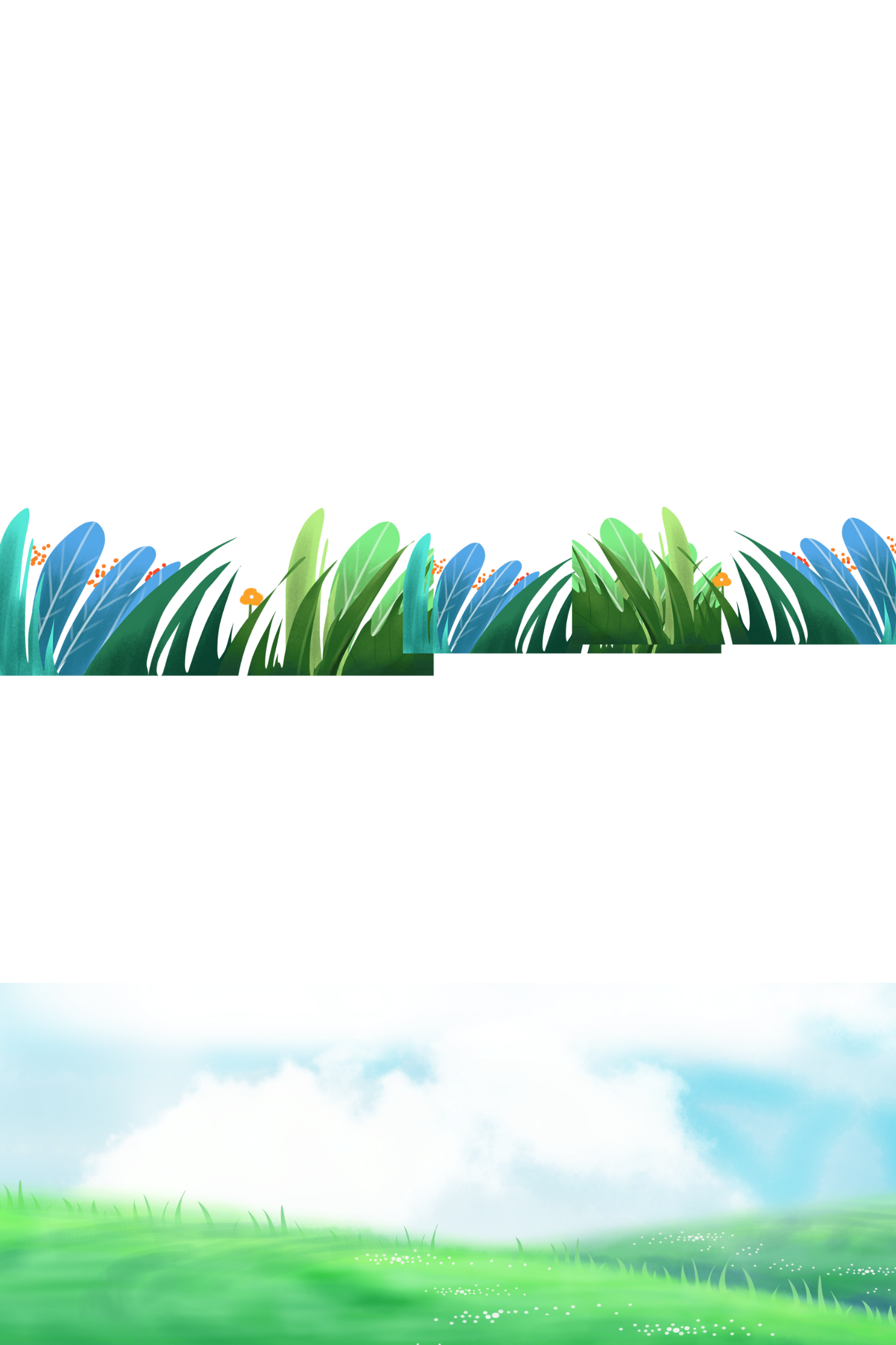 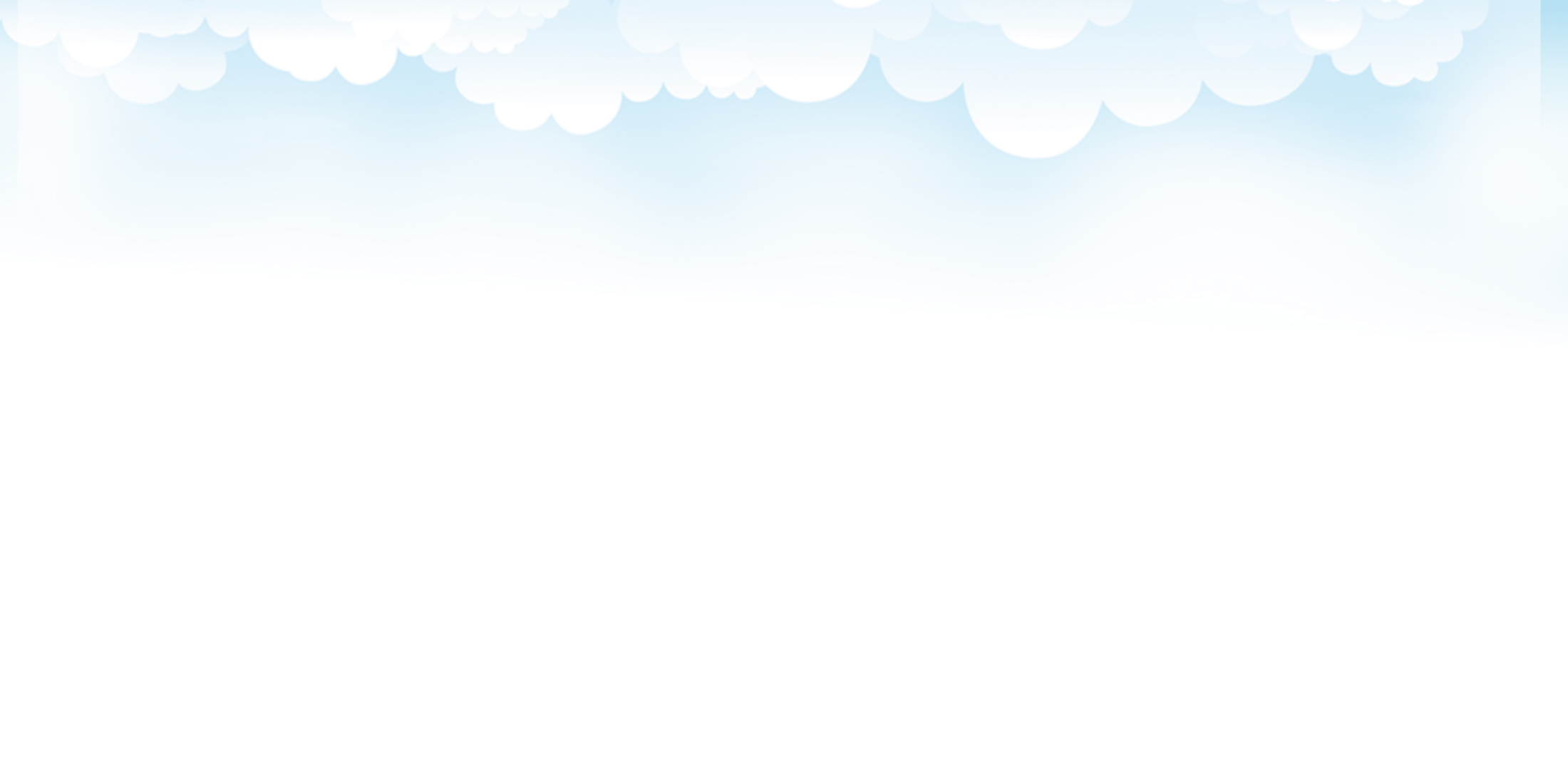 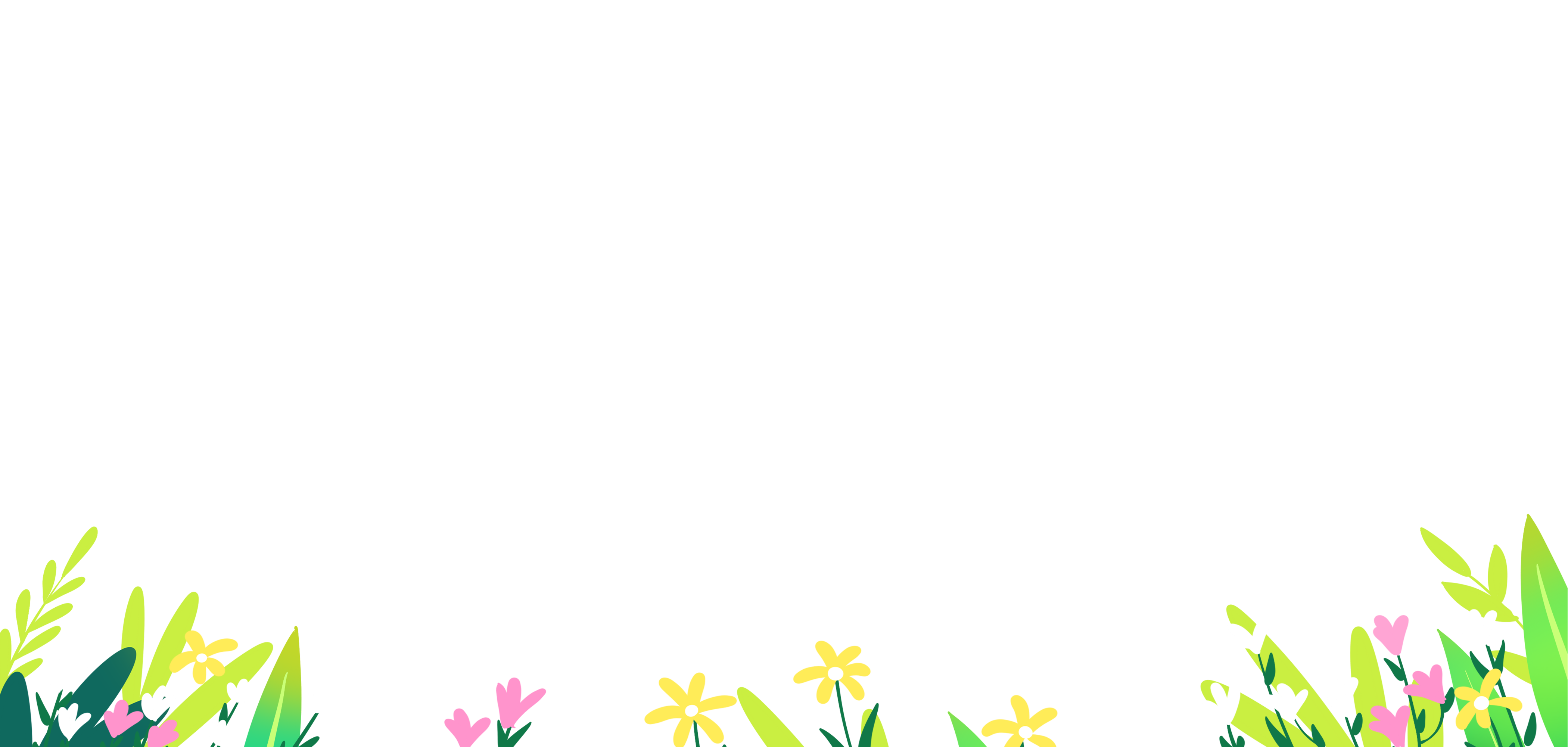 Nếu gặp nấm lạ thì em nên làm gì? 
Vì sao?
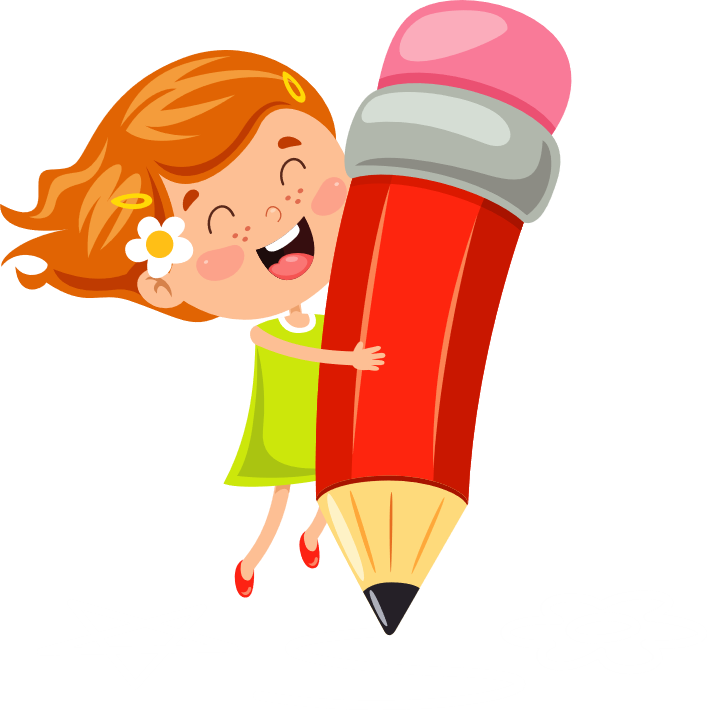 Khi gặp nấm lạ không nên lại gần, sờ bằng tay hoặc ăn thử để tránh bị dị ứng hoặc ngộ độc.
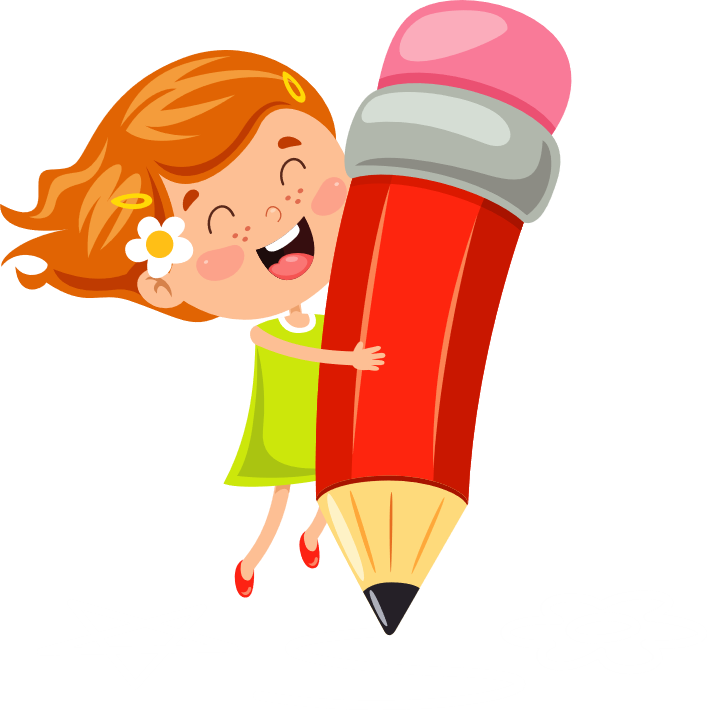 EM ĐÃ HỌC
Thực phẩm có thể bị hỏng do tác động của các nấm mốc. Để bảo quản thực phẩm, chúng ta cần sử dụng một số biện pháp như sấy khô, làm lạnh....
Có một số nấm có hại đối với đời sống của con người. Trong đó có nhiều nấm gây hỏng thực phẩm.
Không ăn các nấm lạ và thực phẩm bị nhiễm nấm mốc để tránh bị ngộ độc.
EM CÓ BIẾT?
Các nấm độc có hình dạng và màu sắc khác nhau. Có nhiều nấm độc có màu sắc rực rỡ để thu hút côn trùng, phần mũ nấm có thể chứa những đốm đỏ, trắng hoặc đen. 
   Có một số nấm độc mà động vật có thể ăn được nhưng người thì không ăn được.
   Khi bị ngộ độc do ăn phải nắm độc cần được cấp cứu tại bệnh viện.
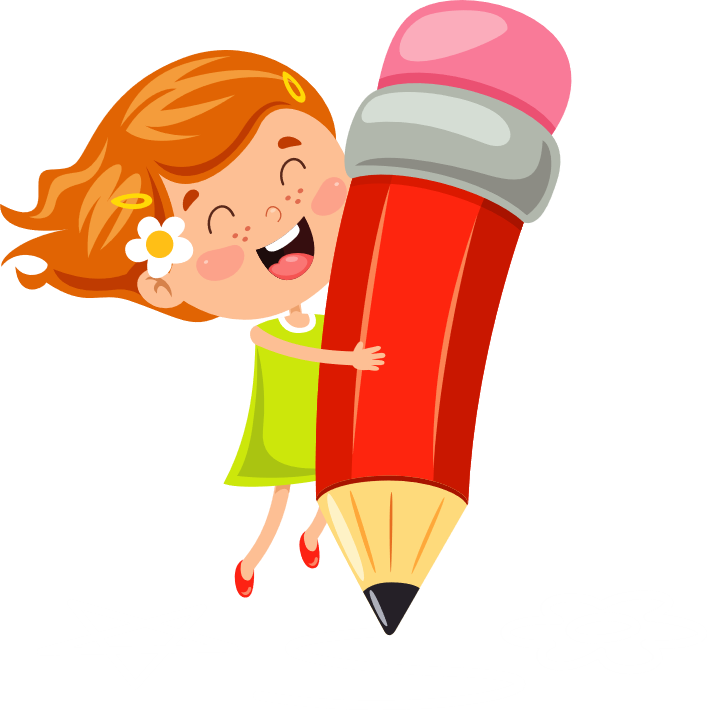 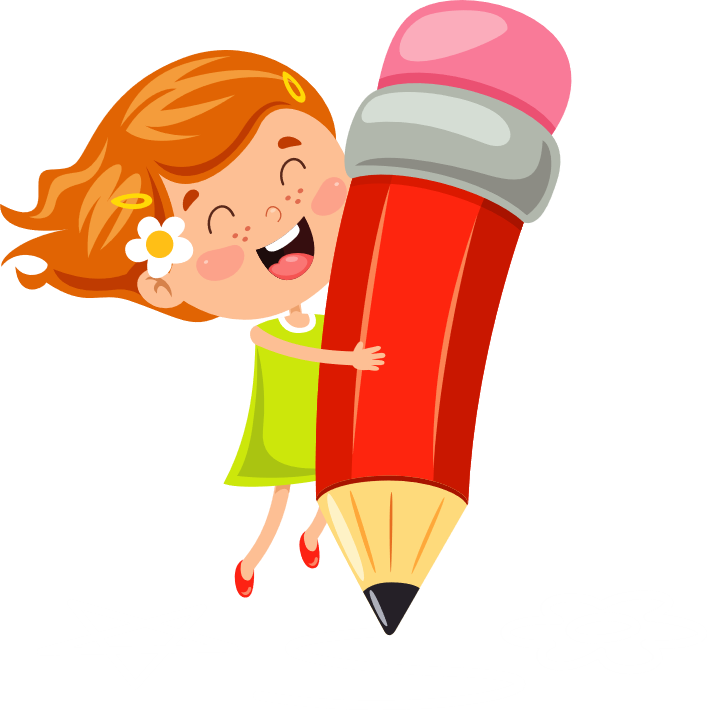 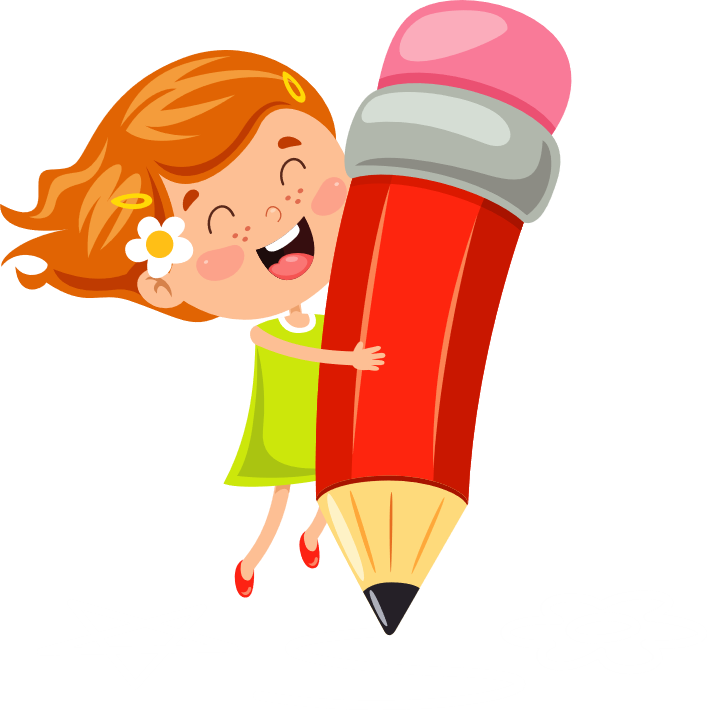 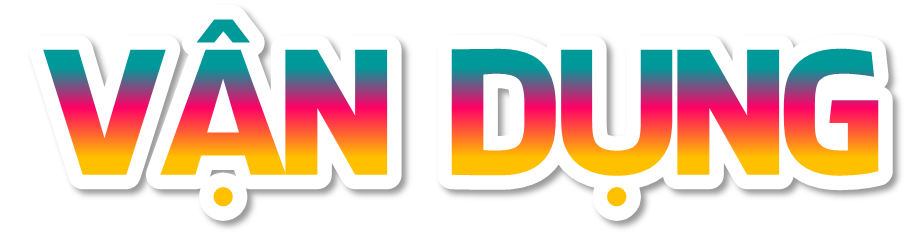 Bảo quản nấm đúng cách.
Nhận biết và cảnh giác khi gặp nấm lạ.